IBK412: Environmental Bioprocess Technology
By
Muaz bin Mohd Zaini Makhtar
Email: muazzaini@usm.my  ANNEX Building, Room A401
1
What moment you have the smile in your face, but honestly you don’t 
like that photo at all? Mind to share what was the situation and why it 
happened?


Go to www.menti.com  and use the code 65 75 593
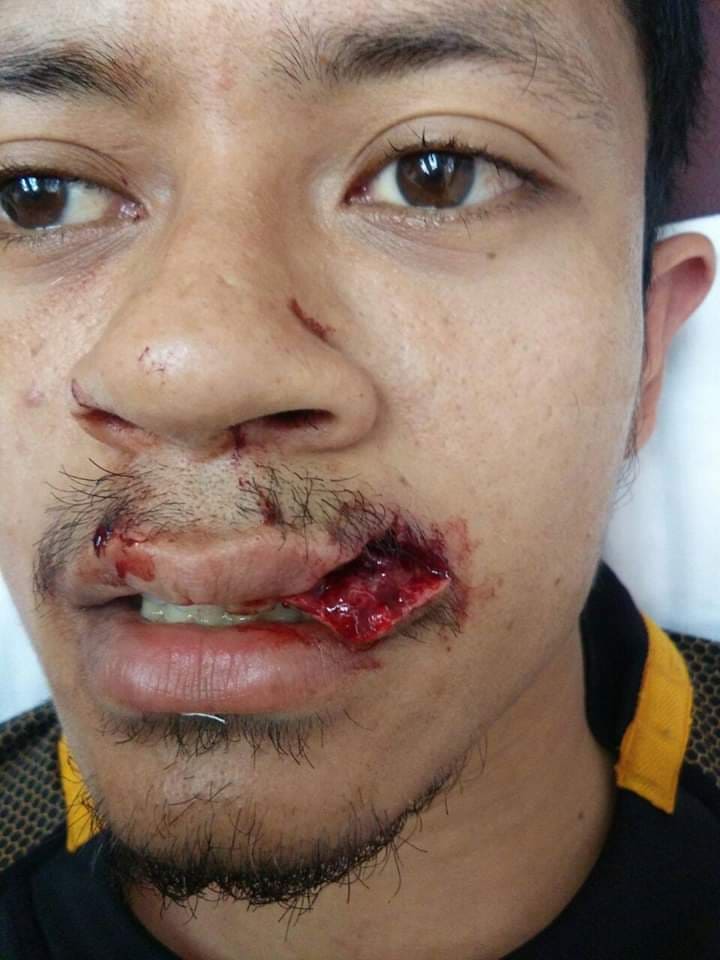 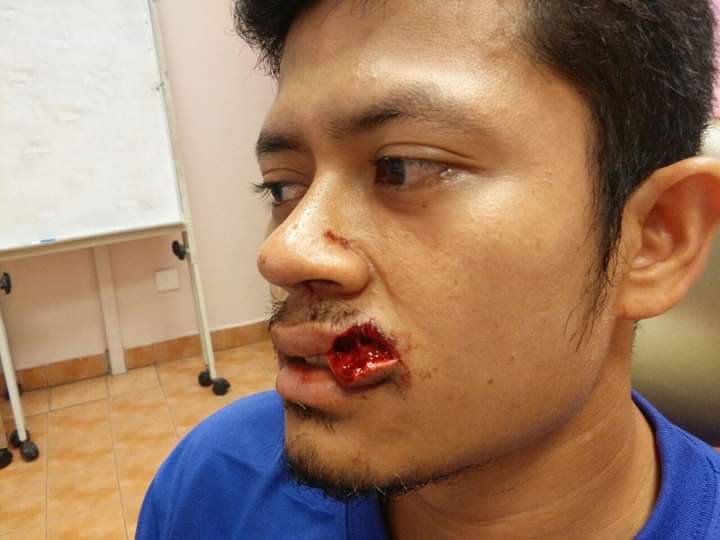 Moment where I missed my smile.. huhu
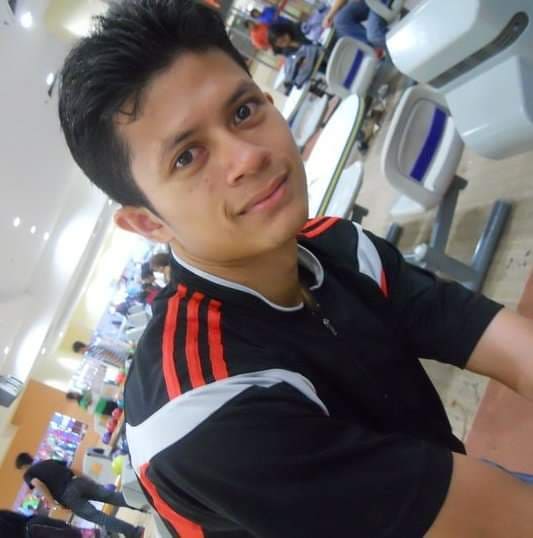 Moment where I missed my smile.. huhu
Section Break
WASTEWATER 

DOMESTIC WASTE
INDUSTRIAL WASTE
Wastewater
ASSIGNMENT (Due Date 5 NOv 5am)
Part A
State the percentage (%) composition inside the sludge for these following elements:- Macronutrient 
   - Micronutrient
   - Trace element*Need to mention your type of wastewater and cite the source of your finding (Endnote/Mendelley).

Part B
State the recent function of sludge from WWTP: - Brick
- soil conditioner / fertilizer
Soil reclamation
Part C
Two other relevant application
*cite the source of your finding (Endnote/Mendelley)
Allocation Marks (52/52 marks ~ 100 %)
Part A
Table for different type of wastewater (state the source of the sludge): 
macro (4 marks) , micronutrient (4 marks) and trace element(4 marks)
Part B ( 12 marks x 3 application = 36 marks)
Well elaborate the application in each sludge application(2)
the techniques used ; mechanism (6 marks)
 the impacts toward yield/aims/ the efficiency (4 marks).
Part C
 The ‘others’ application (2 marks)
**Usage of endnote/ mendelley (2 marks)
REFRESH OF WASTEWATER TREATMENT
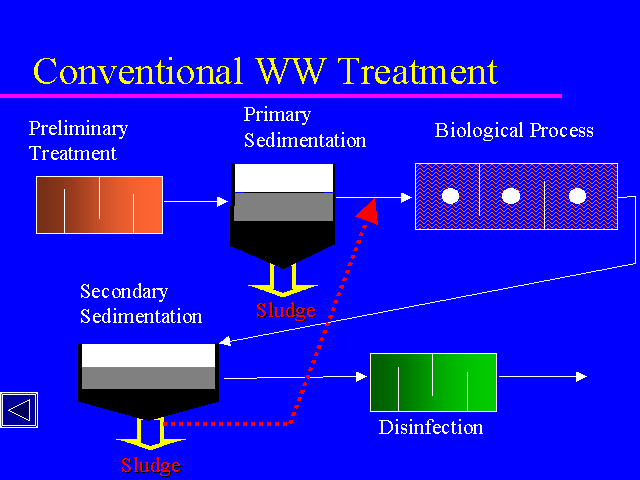 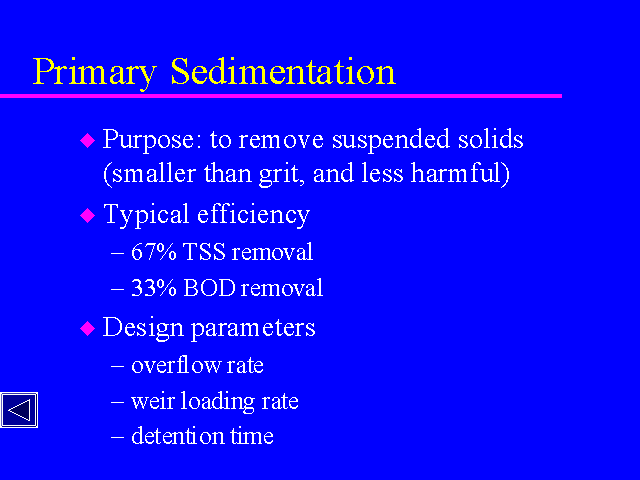 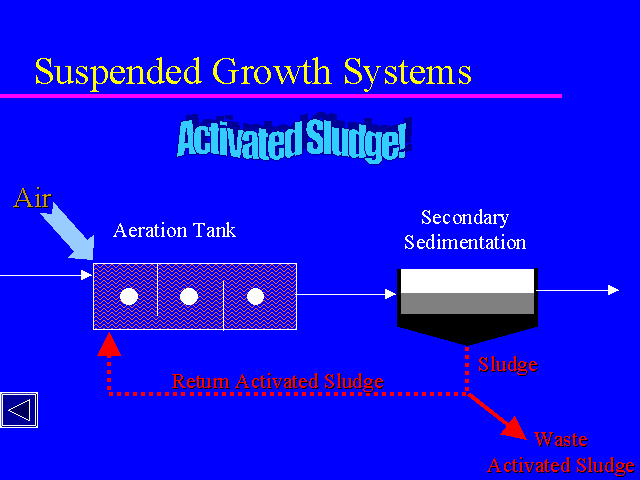 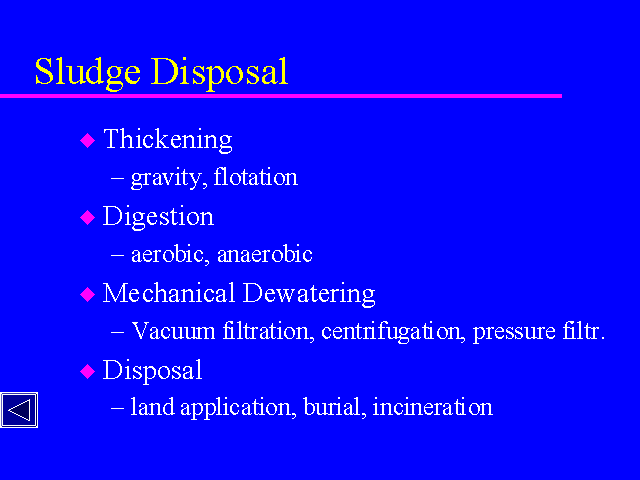 Sludge Characteristic
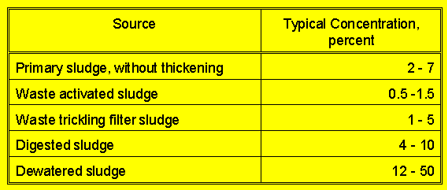 Value of Sludge Composition
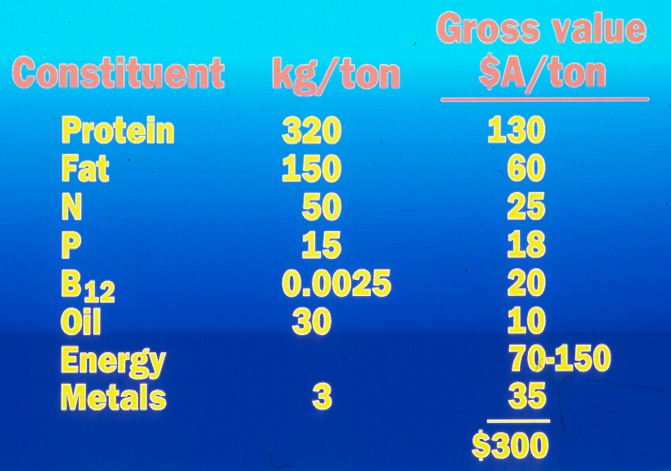 Sludge Digestion: Anaerobic
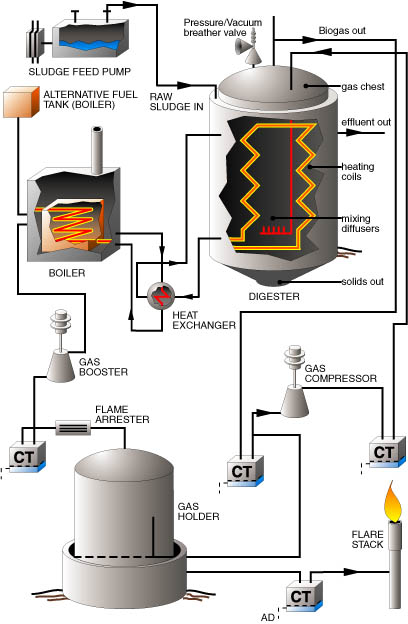 Filling the drying bed with sludge
Sludge drying bed: preparation
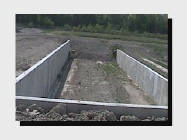 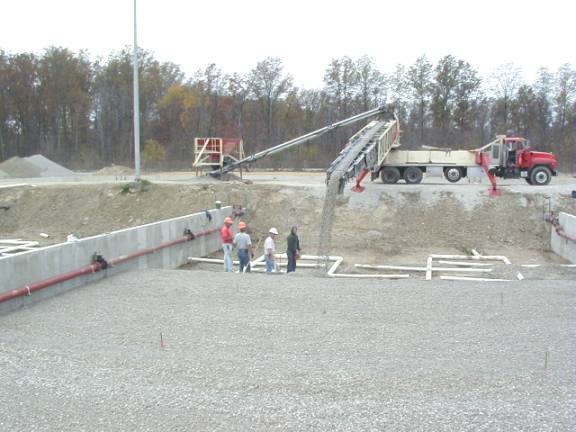 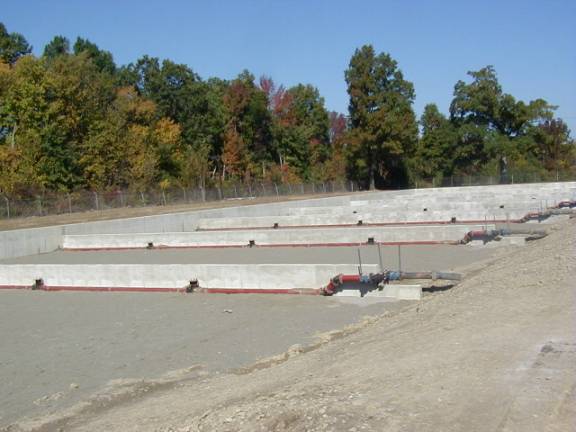 Starting the 
drying process
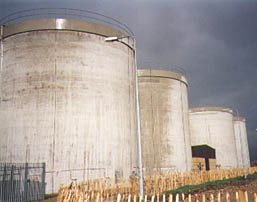 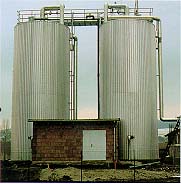 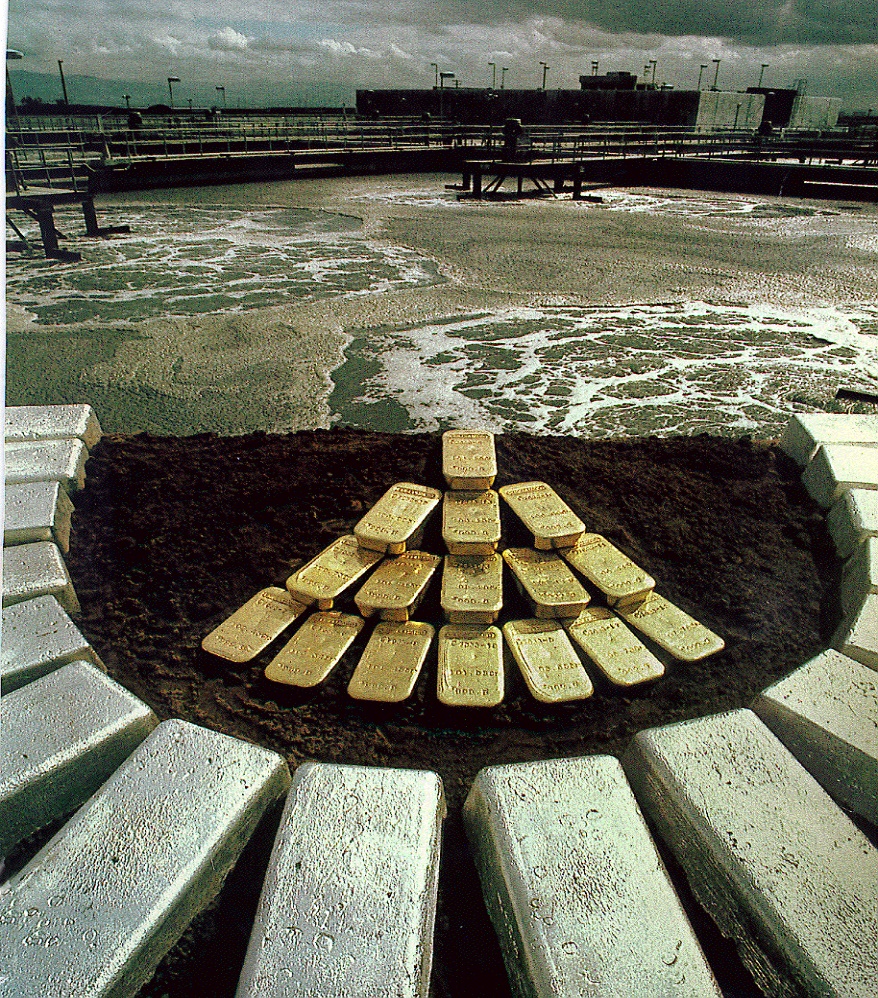 Waste is Wealth
Advance Method in wastewater Treatment
In 1910, a botany professor from University of Durham, UK, had proposed the idea of catalytic activity and conversion of microbes can generate electricity .
Then early in 1990s Allen and Bennetto reported that fuel cell became more attractive and the investigation on MFCs began to start
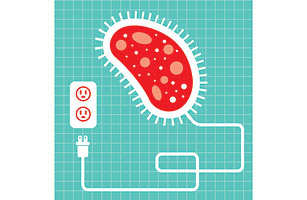 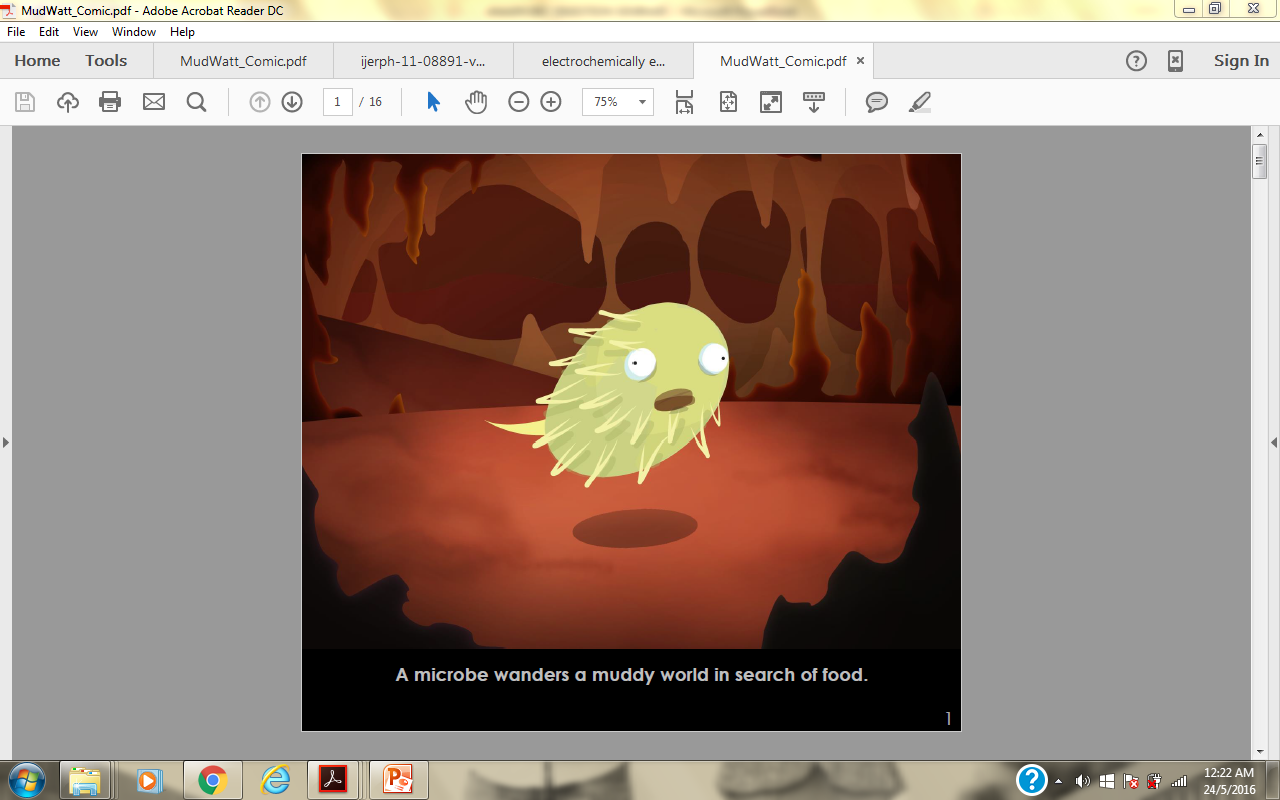 Microbes Story
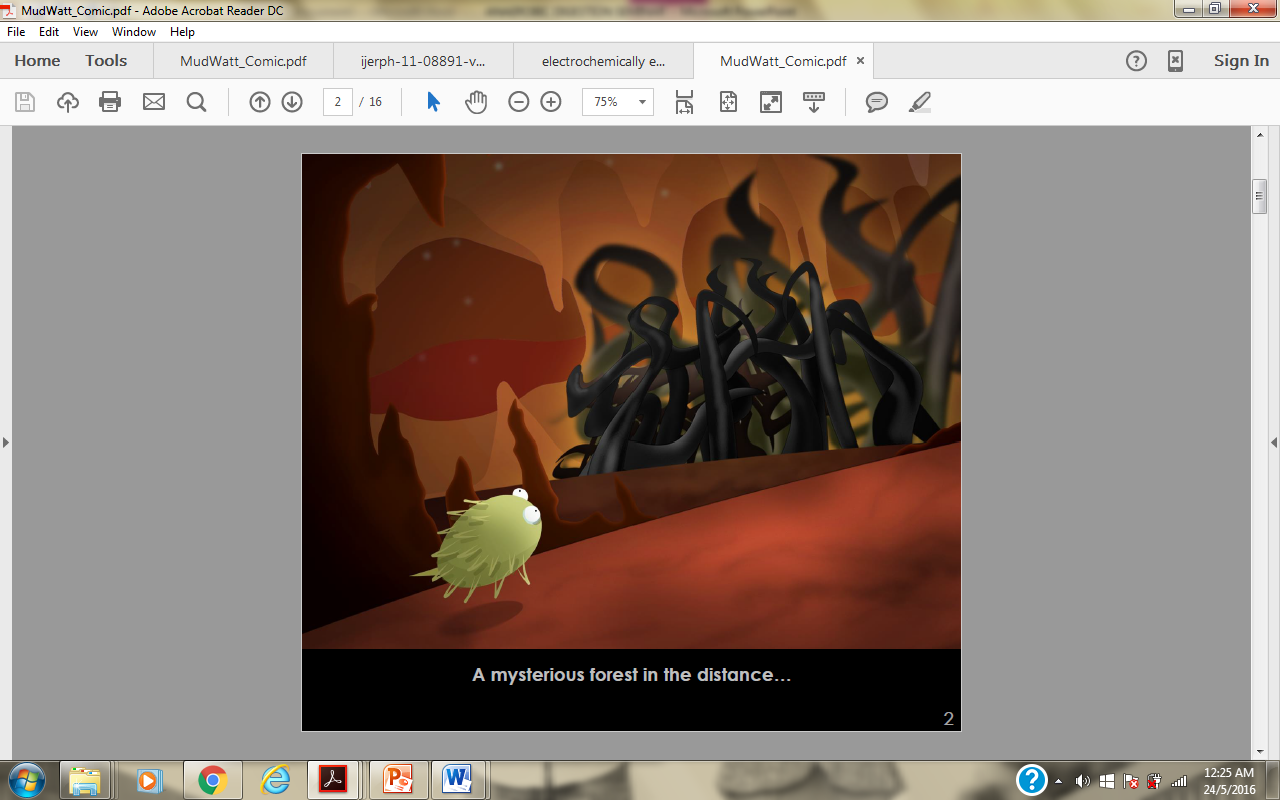 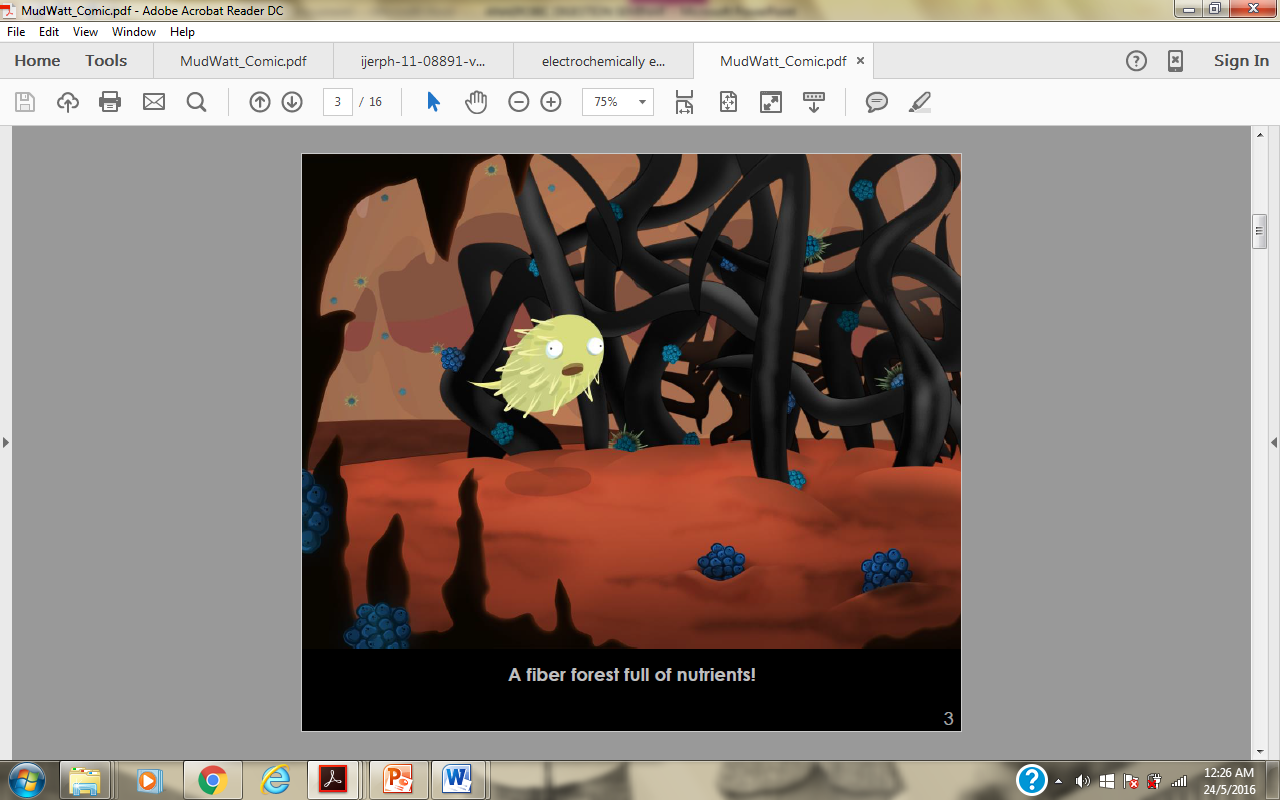 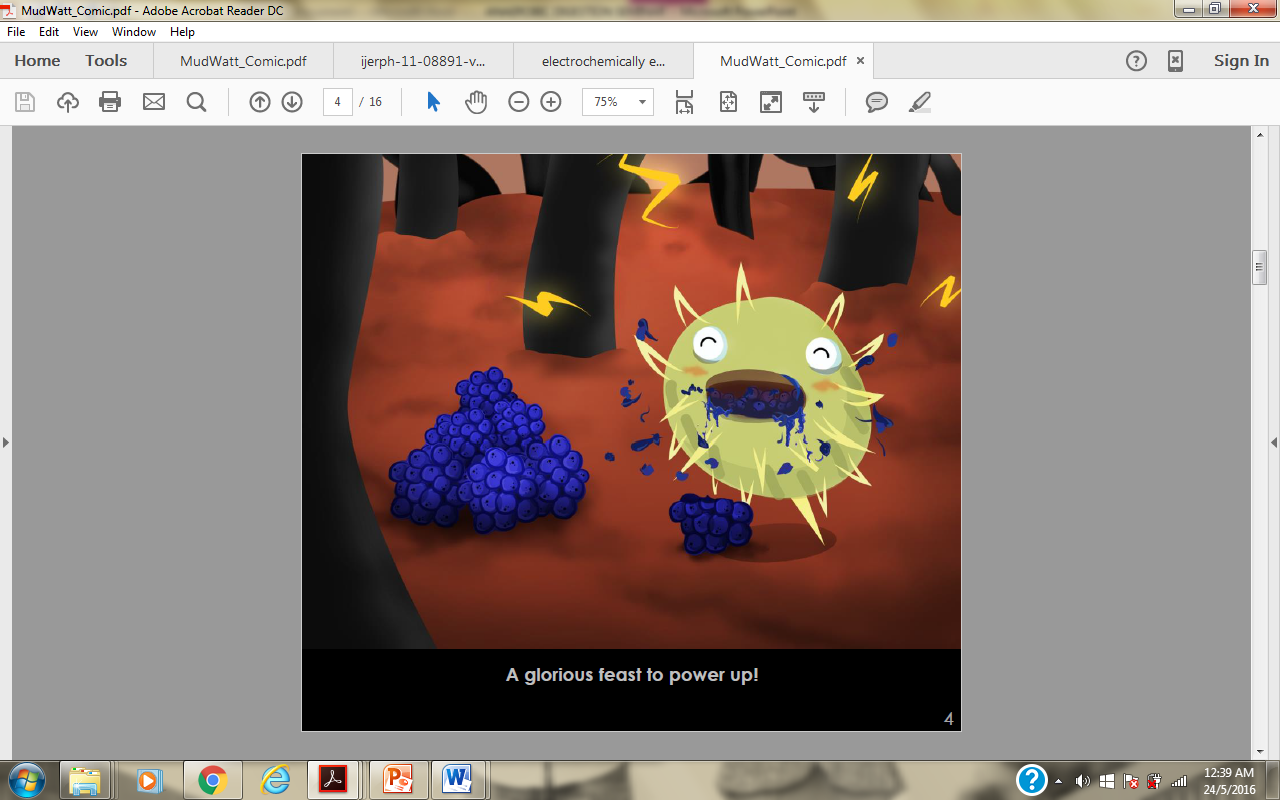 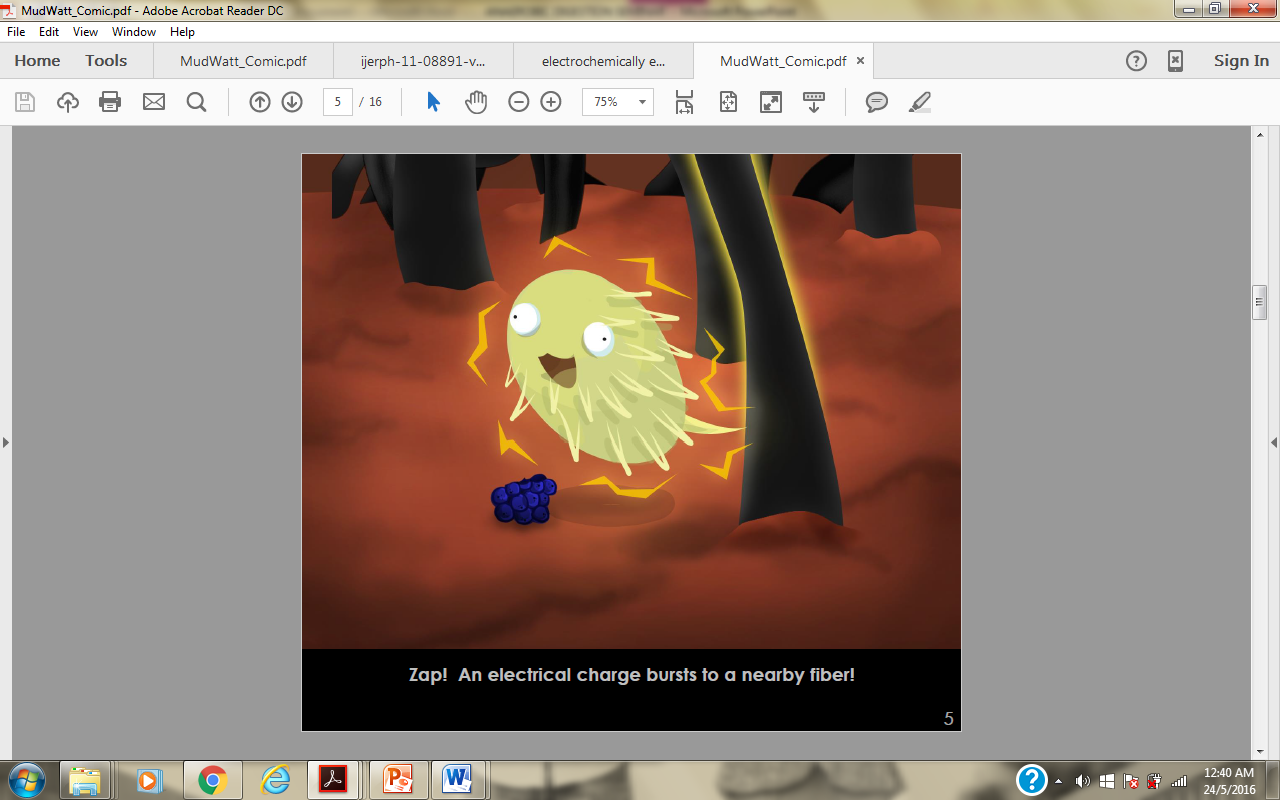 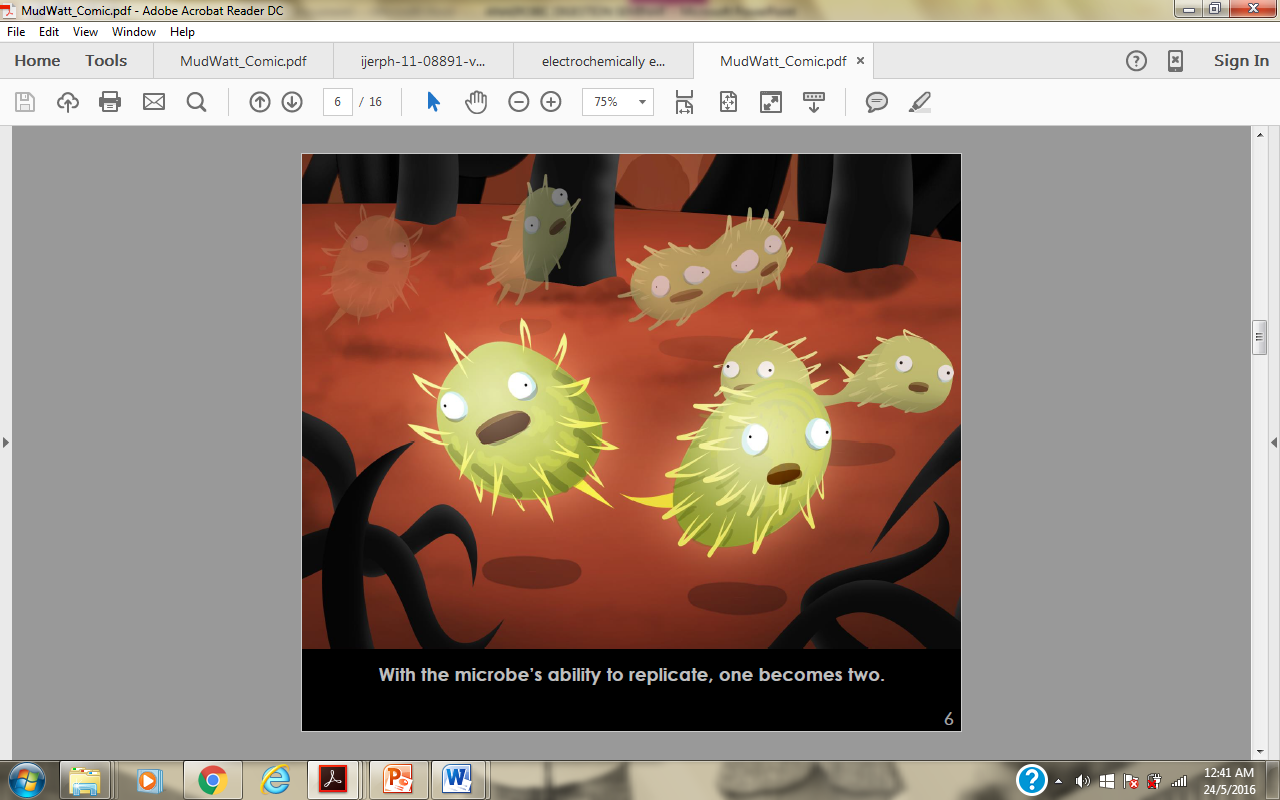 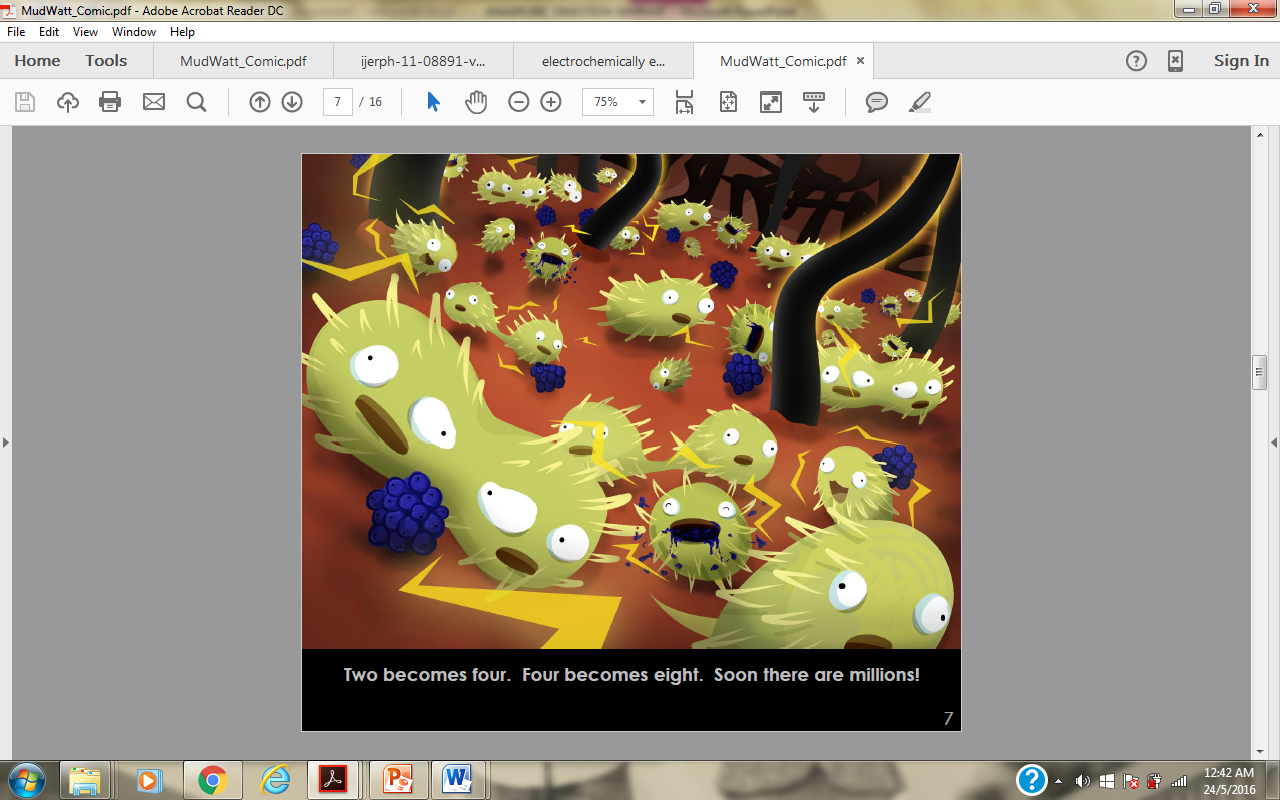 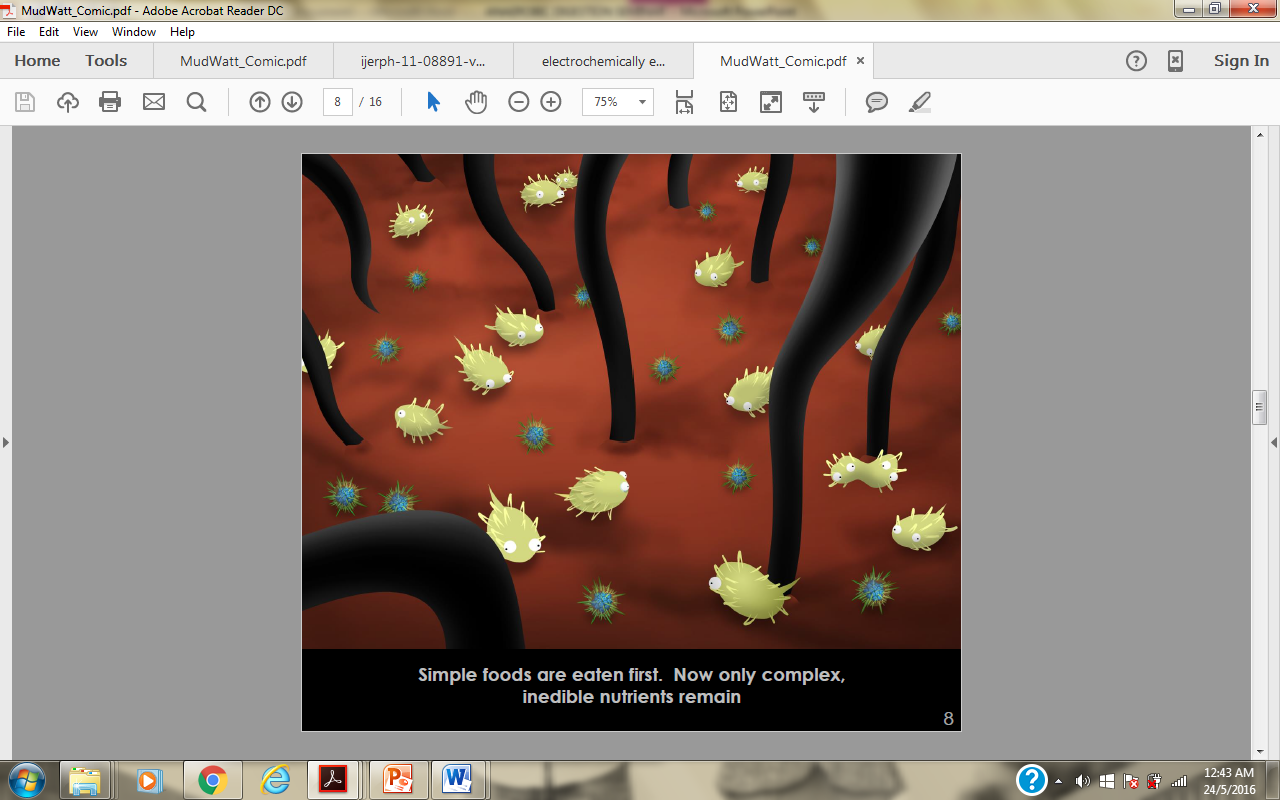 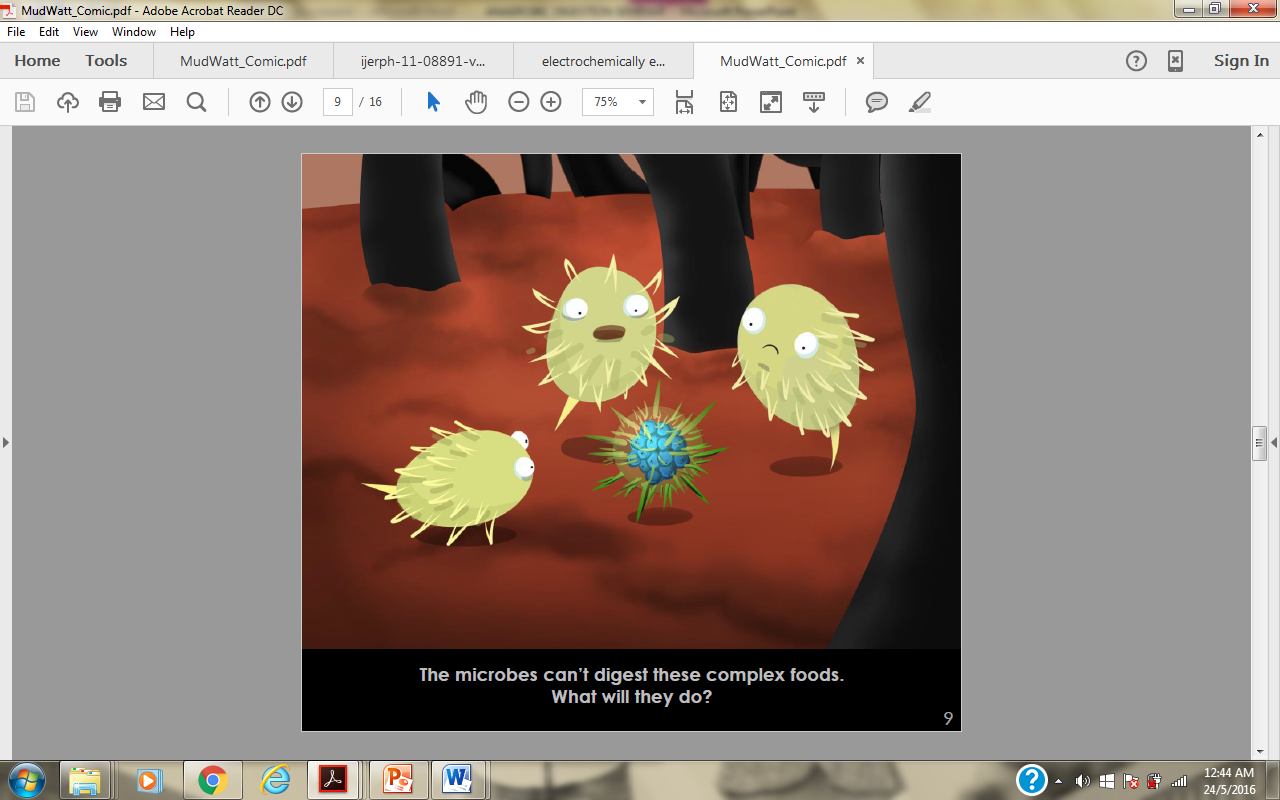 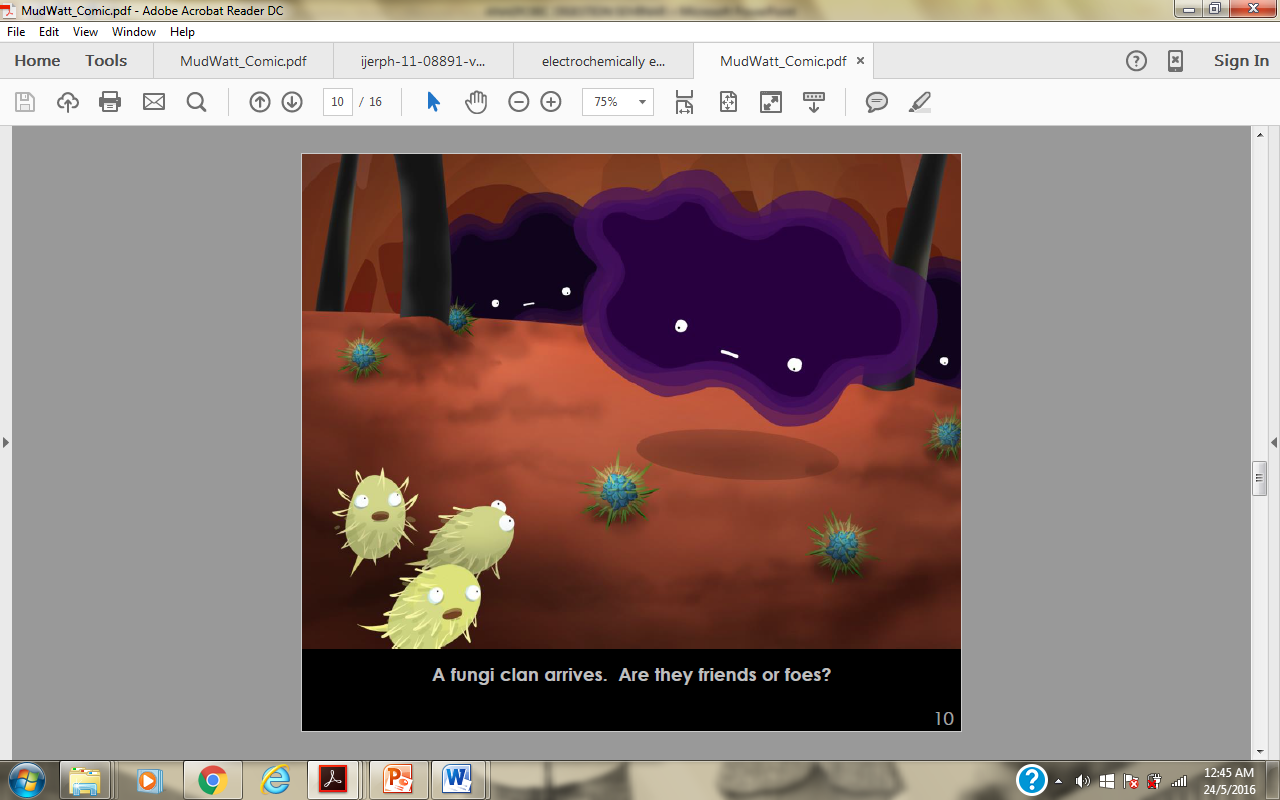 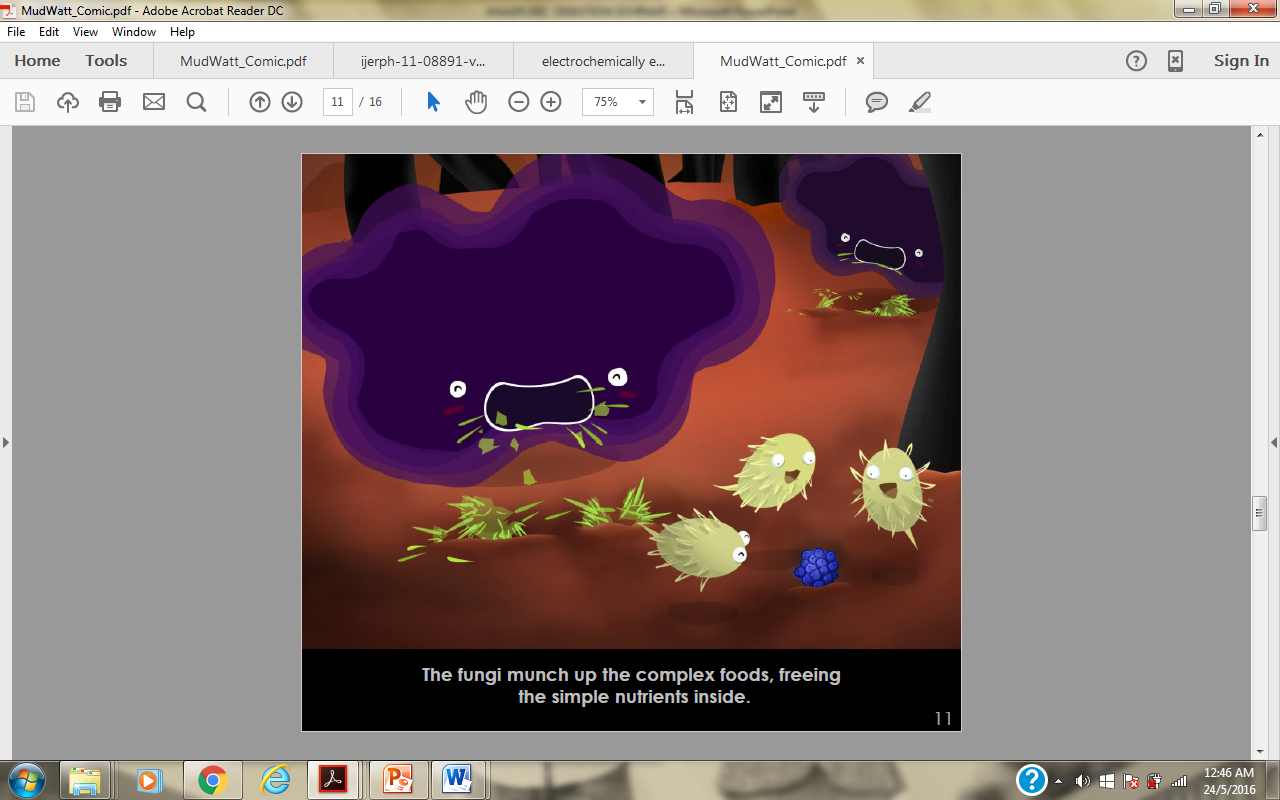 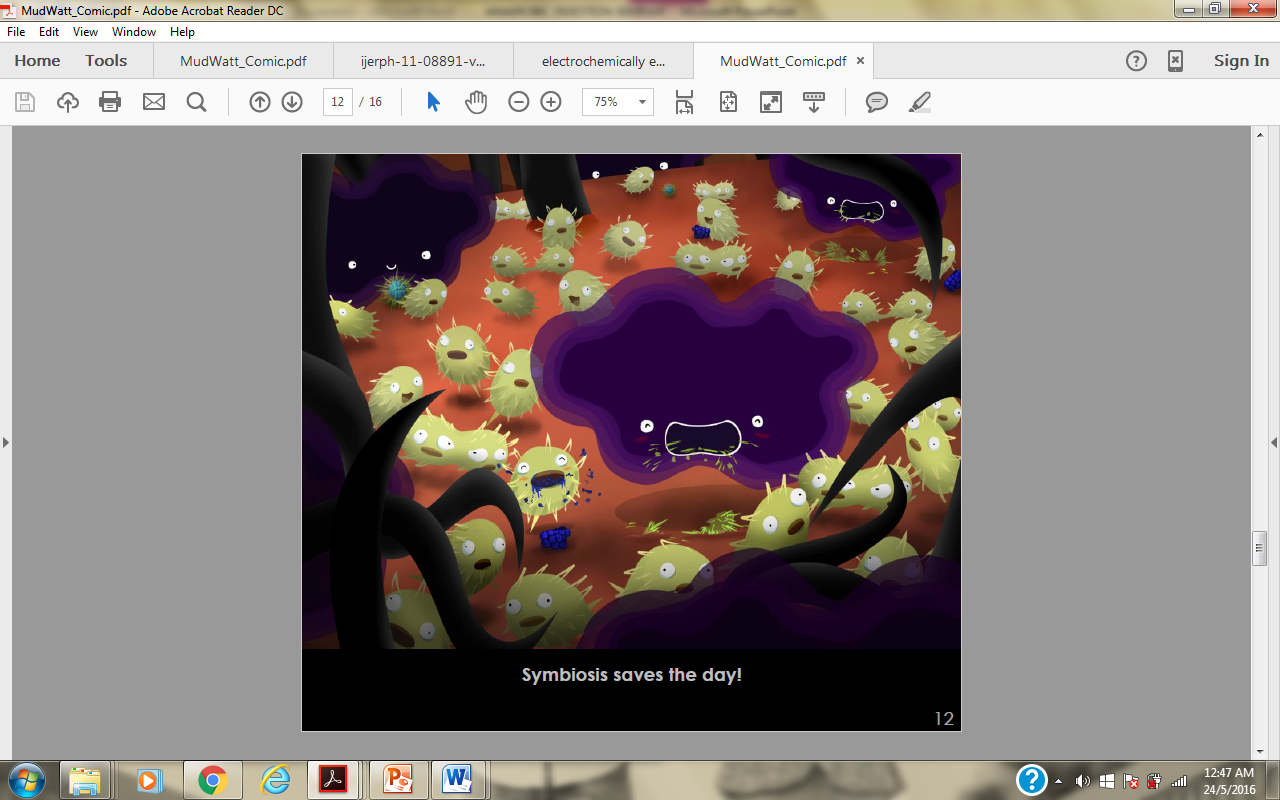 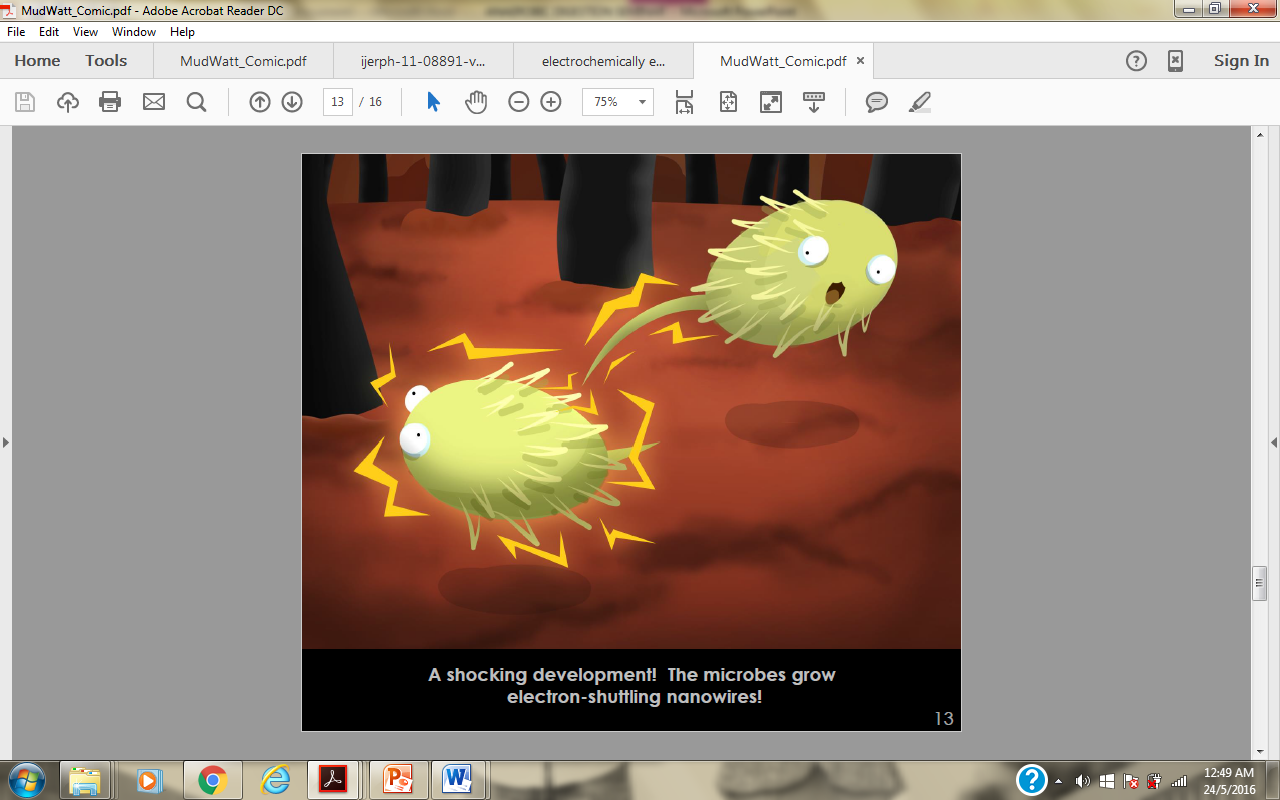 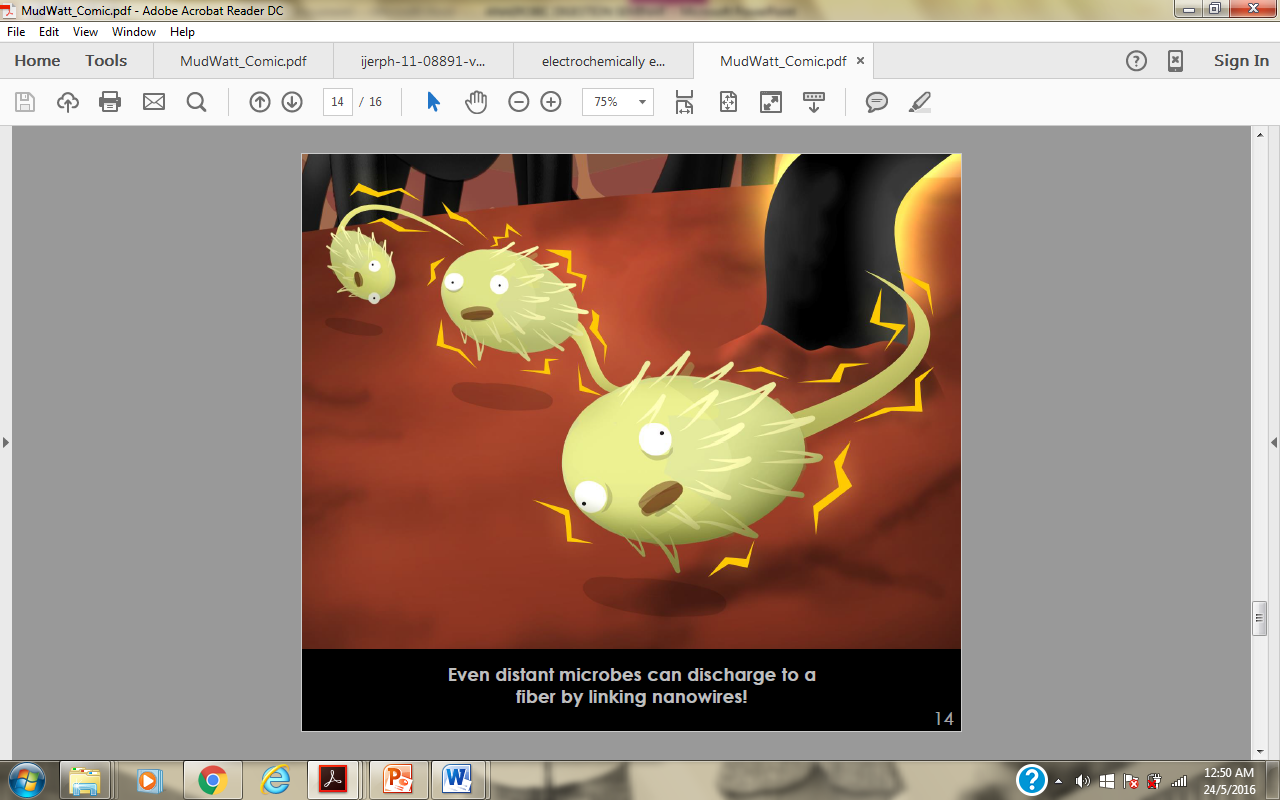 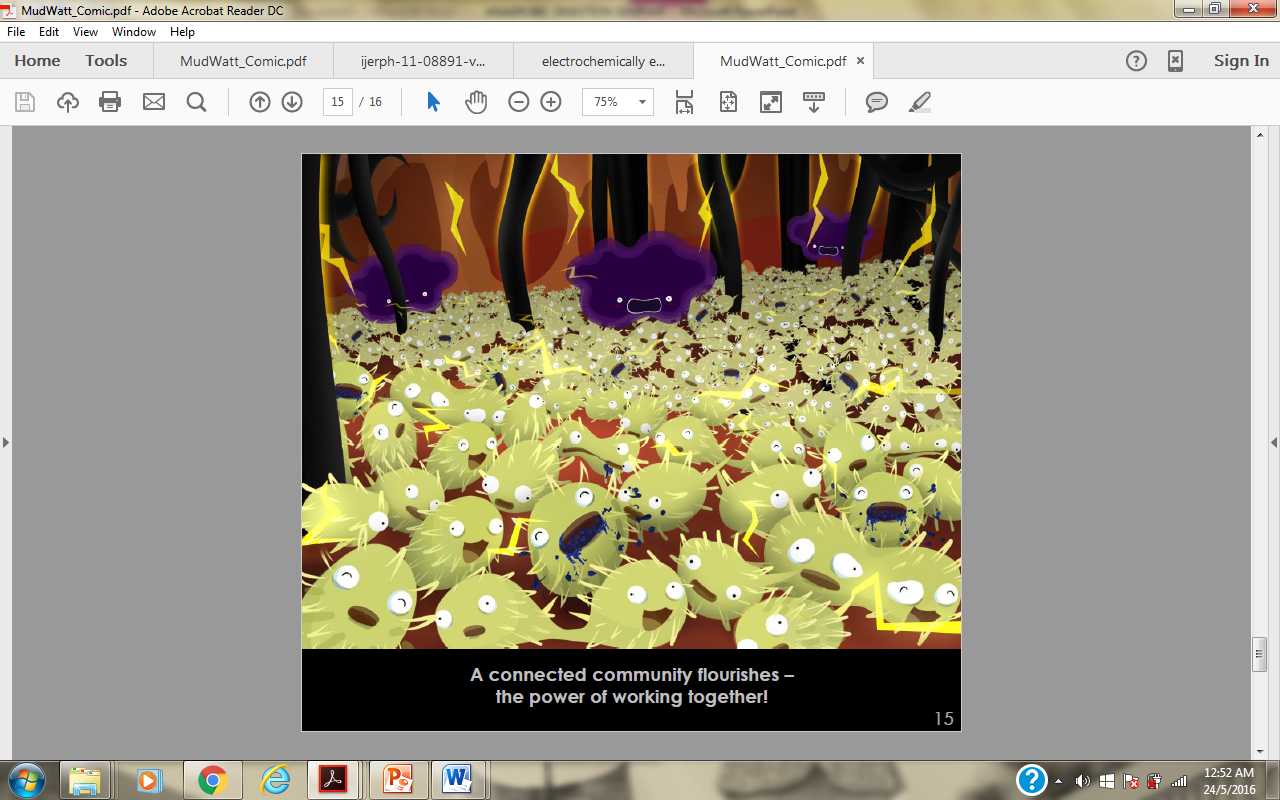 Theoretical calculation
Let say tariff Tenaga Nasional Berhad RM0.44/kW-h, how much IWK Sdn Bhd save the cost a year by having power at 0.51 kW/day?
**these calculation all assume 100 % energy recovery, not reasonable. As a goal, it is hope to recover 20 – 30 % of the energy.
How to visualize the power we have instead you see the small amount of RM we managed to save?

We try to show in term of the application.

A wastewater company light their waste pond during night 7 pm to 7 am (12 h) using 3 W LED lamp. So how many LED lamp can be lighted?
Lagoons
Waste Stabilization Lagoons
A carefully designed structure
 constructed to contain and to
 facilitate the operation and 
control of a complex process 
of treating or stabilizing wastewater.
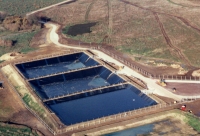 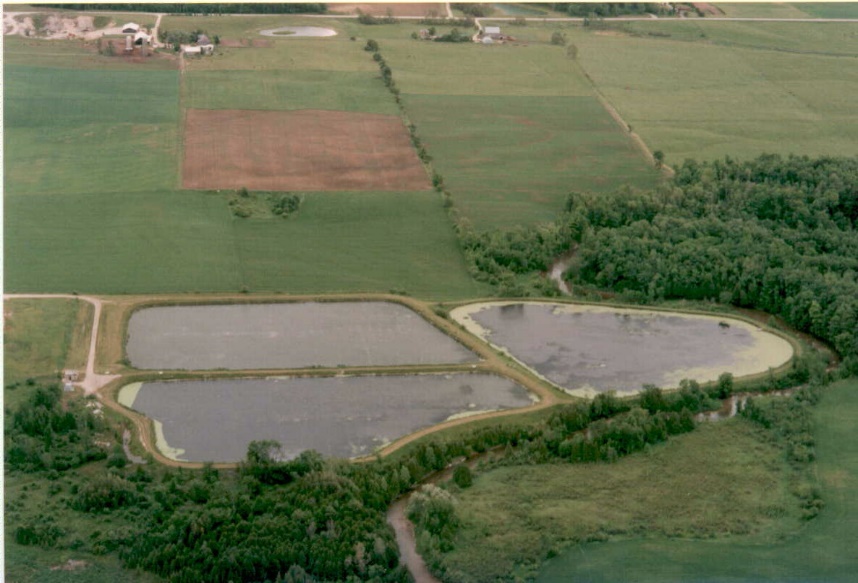 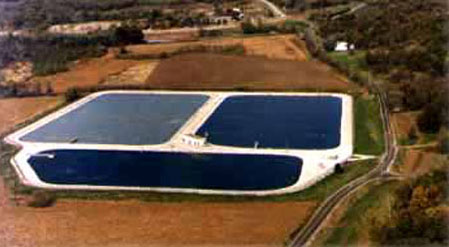 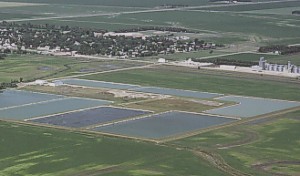 Typical Lagoon System
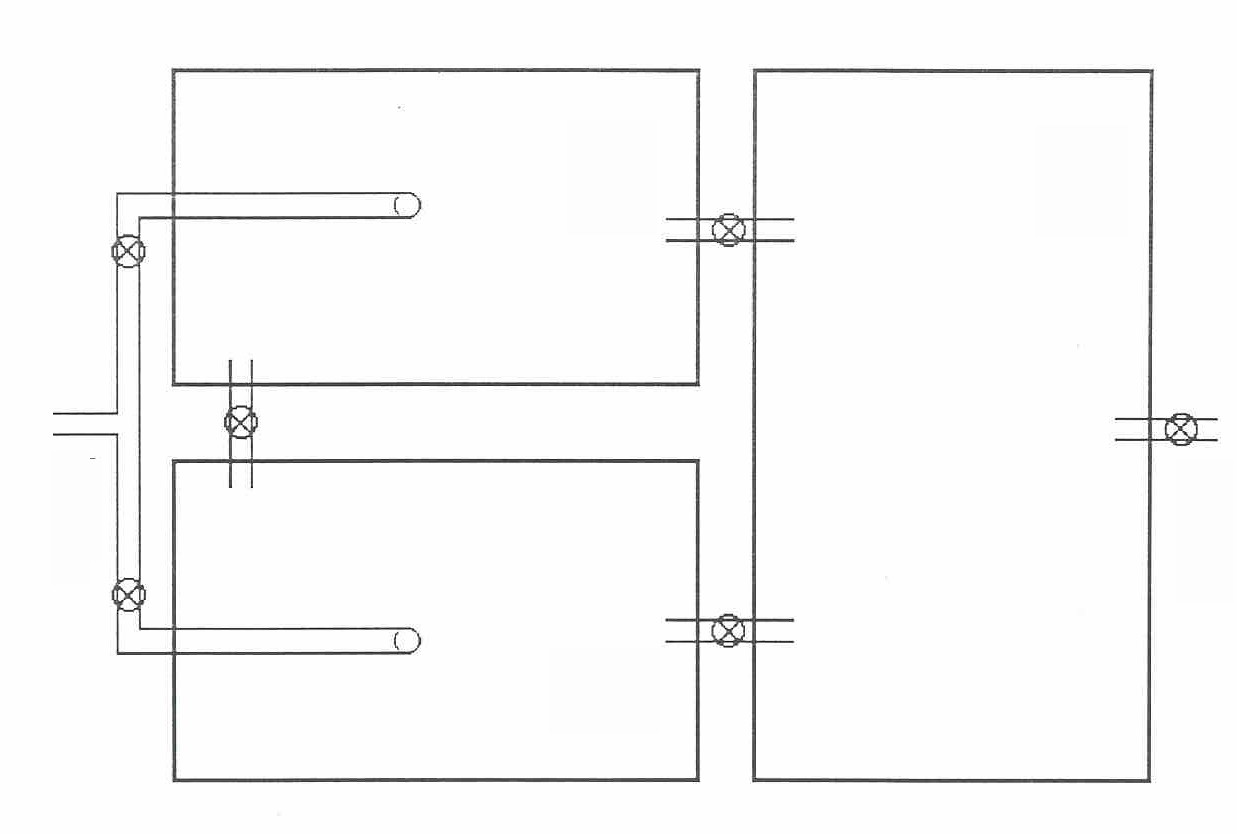 #1
Influent
Effluent
#3
#2
WASTEWATER
Water used to carry waste products away from homes, schools, commercial establishments, and industrial enterprises.
TREATMENTPROCESS
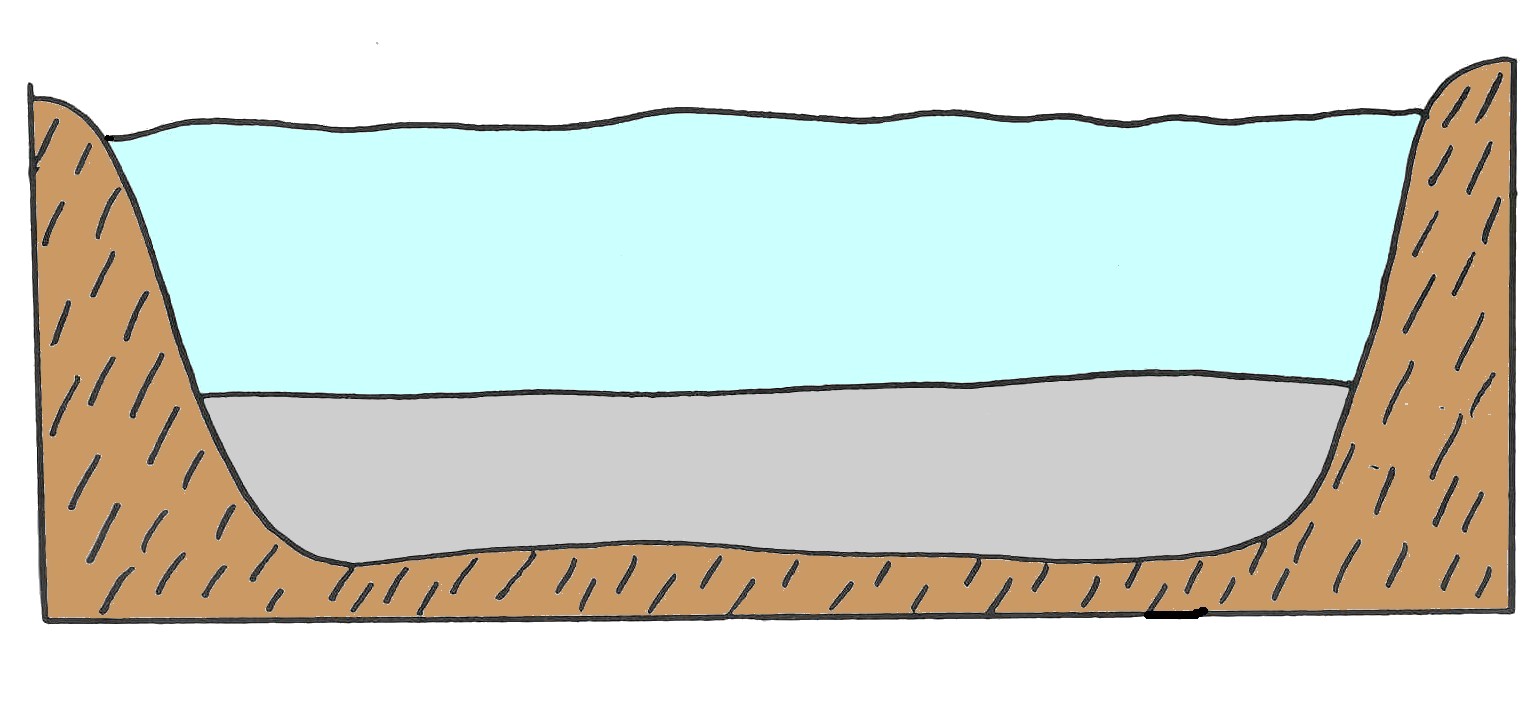 Waste Stabilization Lagoons“Treatment” Process
Natural Process

Same Process Which Occurs in a Natural Pond or Lake

Under Controlled Conditions
Waste Stabilization Lagoons
Natural Process

Same as Mechanical Plants

Carefully Designed and Constructed

Must Be Operated Properly
Must Be Understood
Waste Stabilization Lagoons
“The Process” Involves:
Physical Processes
Chemical Processes
and
Biological Processes
SOLIDS
Physical Processes
Evaporation

Seepage

Gas Exchange

Sedimentation
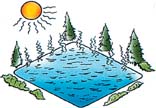 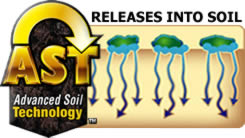 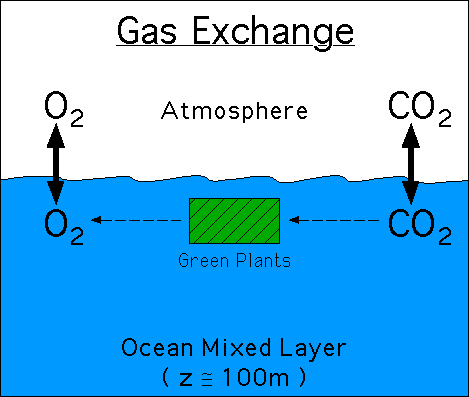 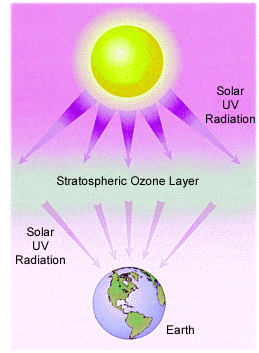 U.V. Radiation
Chemical Processes
Inorganic Activity

Precipitation Formation
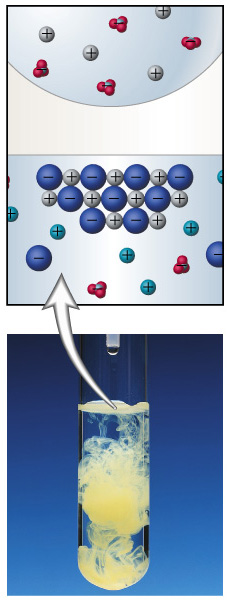 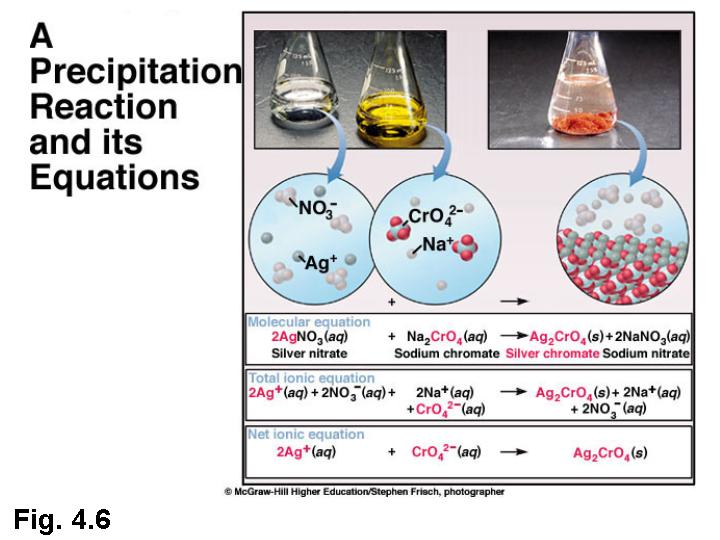 Wastewater “Treatment” Process
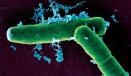 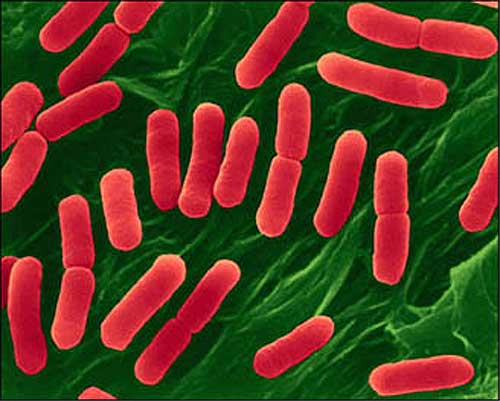 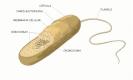 Mostly
BIOLOGICAL
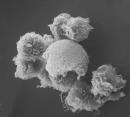 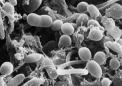 *BACTERIA*
BACTERIATypes
Aerobic
Bacteria that can use only oxygen that is “free” or not chemically combined.
Anaerobic
Bacteria that can live in the absence of “free” oxygen.
Facultative
Bacteria that use either “free” or combined oxygen.
Zones in a Lagoon
AEROBIC

FACULTATIVE

ANAEROBIC
Zonal Relationships in a Lagoon
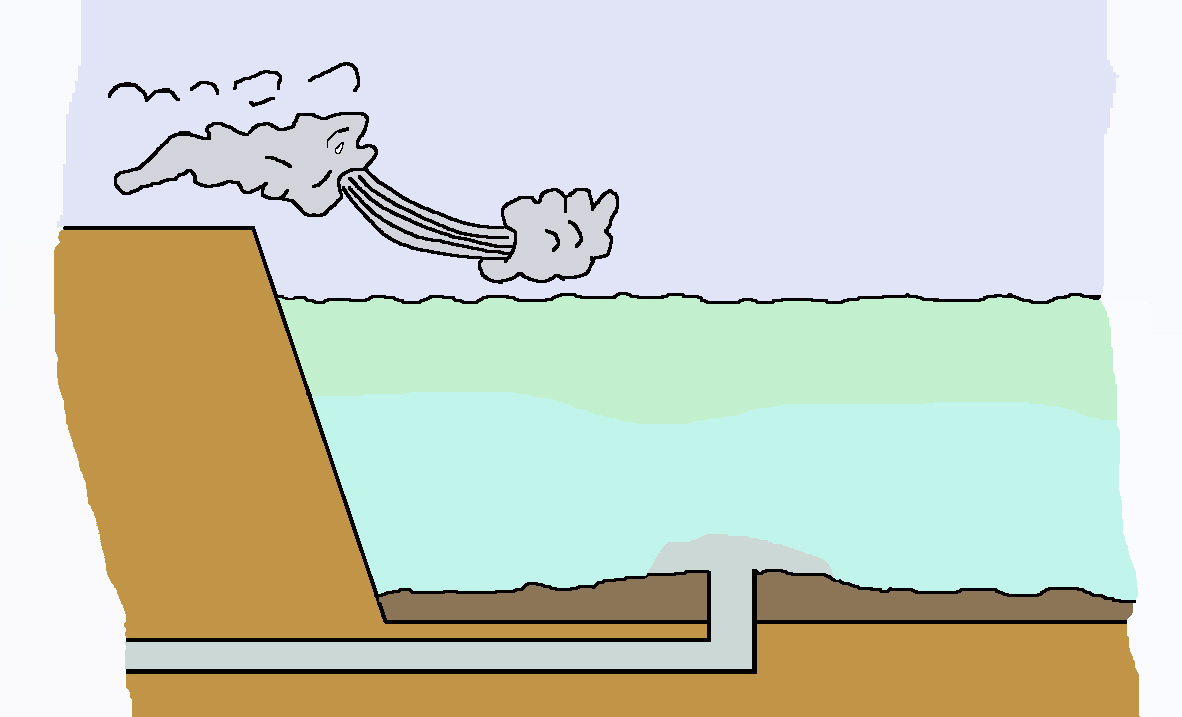 SUN
O2
Aerobic Zone 
     (Dissolved Oxygen Present)
O2
Dike
Facultative Zone
Anaerobic Zone  (No Dissolved Oxygen Present)
Sludge
Sludge
Influent
Zonal Differences
Environments

Bacteria

Activities
SOLIDS
ANAEROBIC ZONE
Sedimentation
Stabilization
Organics
Organic Acids
Bacteria
Carbon Dioxide (CO2)
Ammonia  (NH3)
Hydrogen Sulfide (H2S)
Methane (CH4)
Organic Acids
Bacteria
SOLIDS
ANAEROBIC ZONE
Sedimentation
Stabilization
Not All Of the Settled Solids Will Be Broken Down.
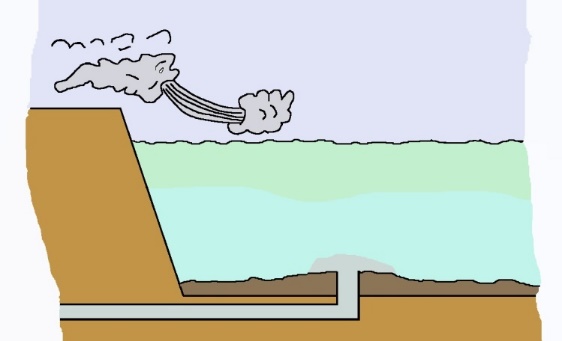 The Sludge Layer Will Increase Slowly Over the Life of the Lagoon
AEROBIC ZONE
Bacteria Use Soluble Organics
Influent

Anaerobic Zone
Respiration
RESIPRATION
Organic
Compounds
+
Carbon
Dioxide
+
Oxygen
Water
CO2  +  H2O
CH2O  +  O2
New Cells
NH3
CO2
H2O
Wastewater
Slime Layer
Cell
Membrane
Food
Storage
Oxygen
Enzymes
(Absorption)
Adsorbed
Particle
Soluble Organics
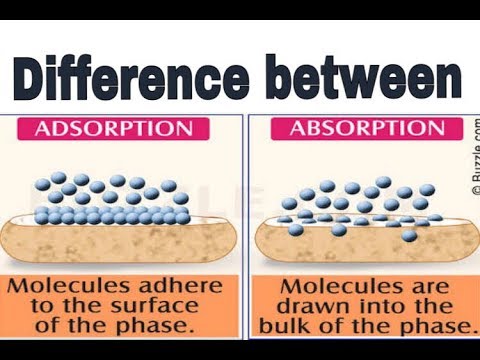 FACULTATIVE  ZONE
Organisms Utilize Dissolved Oxygen
or Combined Oxygen
Adapt to Changing Conditions
Continue Decomposition
During
Changing Conditions
Zonal Relationships in a Lagoon
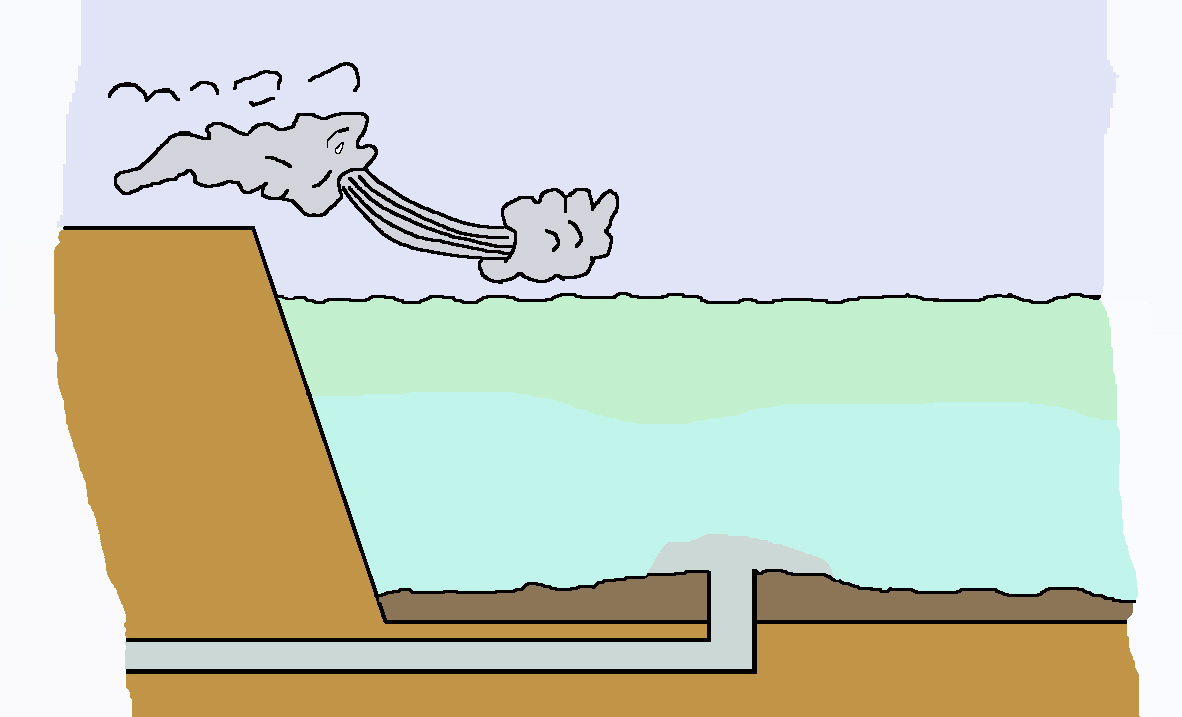 SUN
O2
Aerobic Zone 
     (Dissolved Oxygen Present)
O2
Dike
Facultative Zone
Anaerobic Zone  (No Dissolved Oxygen Present)
Sludge
Sludge
Influent
Importance of Sufficient Oxygen
Efficient Treatment

Preventing Odors
SUN
O2
Sources of Oxygen
ABSORPTION  from  ATMOSHERE
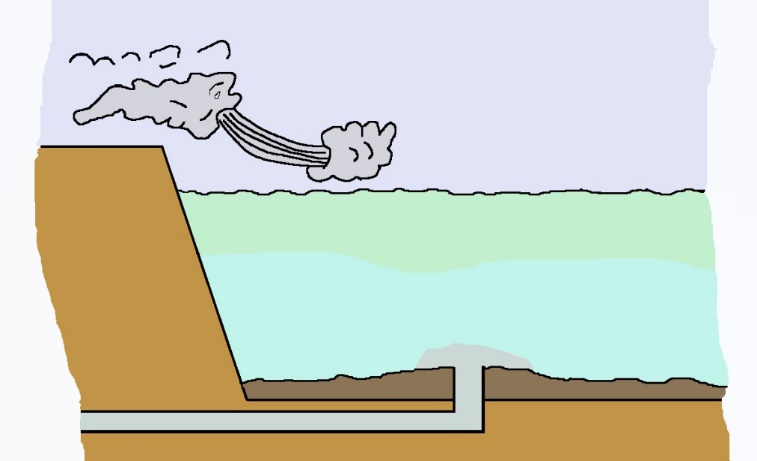 PHOTOSYNTHESIS
PHOTOSYNTHESIS
A Process
in which
PLANTS
Utilize Sunlight and Chlorophyll
to Convert
Carbon Dioxide and Inorganic
Substances
to
OXYGEN
and
Additional Plant Material
OXYGEN SOURCES
Algae
(Photosynthesis)
Provides
Surface Aeration
Provides
6 Pounds
per Acre
per Day
100 Pounds
per Acre
per Day
Each 60 Pounds of Algae
Produce 100 pounds Oxygen
At Lagoon D.O. of 2.0 mg/L
Temperature Permitting 8.0 mg/L
SUN
Symbiotic
Cycle
ALGAE
Photosynthesis
CARBON
DIOXIDE
OXYGEN
Respiration
BACTERIA
Zonal Relationships in a Lagoon
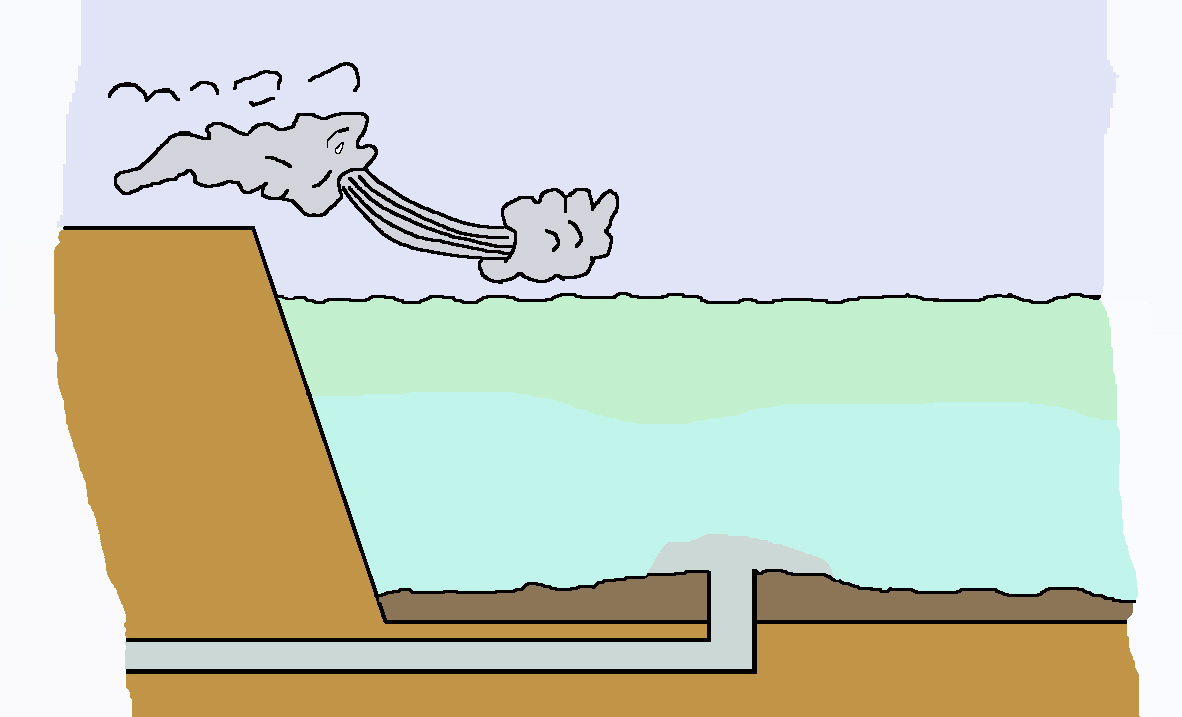 SUN
O2
Aerobic Zone 
     (Dissolved Oxygen Present)
O2
Dike
Facultative Zone
Anaerobic Zone  (No Dissolved Oxygen Present)
Sludge
Sludge
Influent
ACTIVITY IN FACULTATIVE PONDS
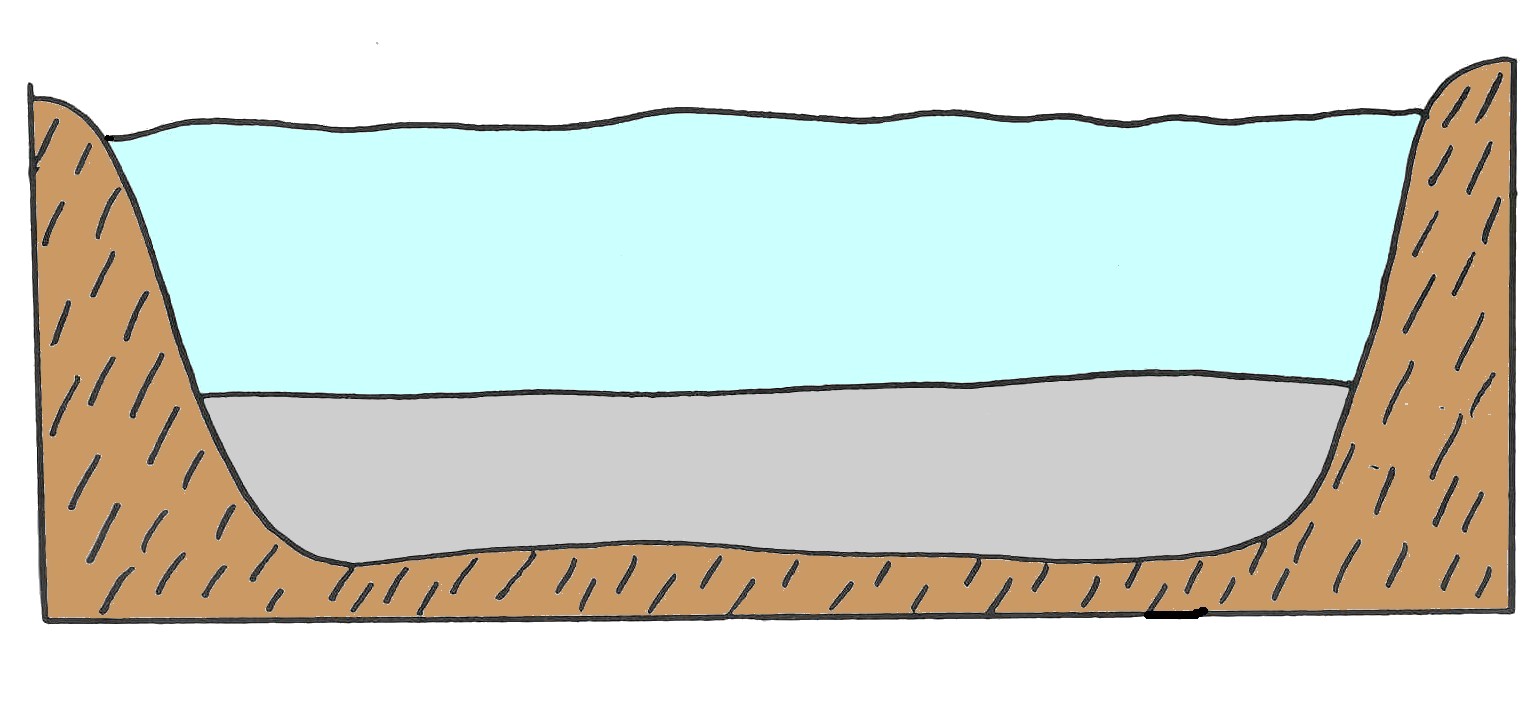 CO2
Aerobic
Bacteria
Algae
O2
By-Products
Dead Cells
Methane
Formers
Acid
Formers
Anaerobic
Bacteria
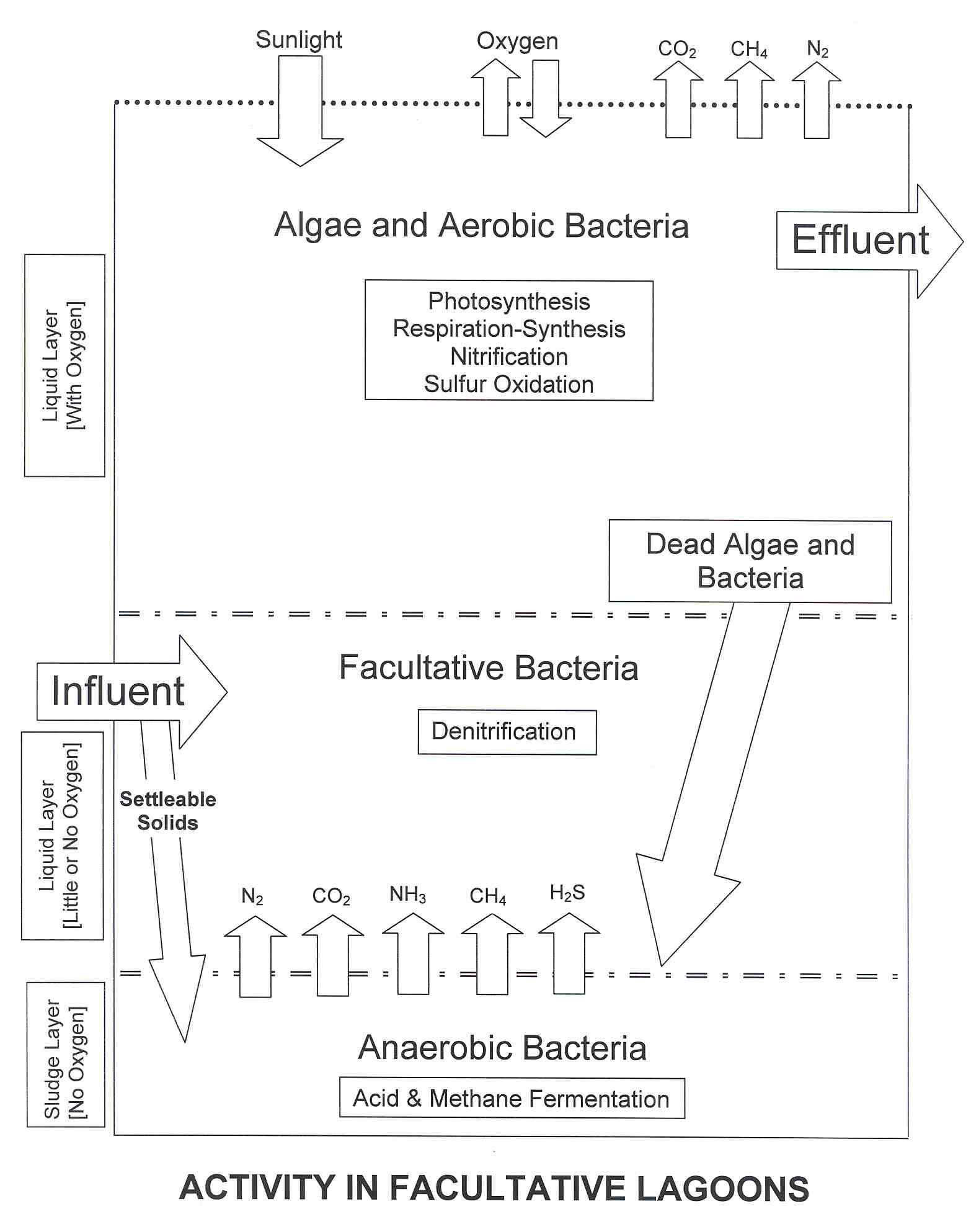 Effluent
Algae and Aerobic Bacteria
Facultative Bacteria
Influent
Anaerobic Bacteria
FACTORS THAT AFFECT THE TREATMENT PROCESS
Influence of Wind
Adds Oxygen
Increases Mixing
Must Be Controlled
By Minimizing Accumulations
of Material On, In, or Around the Lagoon
SUN
FACTORS THAT AFFECT THE TREATMENT PROCESS
Influence of Light
Photosynthesis
Disinfection
Must Be Controlled
By Minimizing Accumulations
of Material On, In, or Around the Lagoon
O2
FACTORS THAT AFFECT THE TREATMENT PROCESS
Influence of Temperature
Rate of
Bacterial Activity
Growth of Algae
Aerobic

Facultative

Anaerobic
D.O. Saturation
Must Be Considered
SUN
FACTORS THAT AFFECT THE TREATMENT PROCESS
Daily Fluctuations
Temperature
Dissolved Oxygen
Aerobic

Facultative

Anaerobic
O2
pH
CO2
Must Be Considered
SEASONAL VARIATIONS
Summer To Fall
High Algae Vol.
High D.O.
Low B.O.D.
Alkaline pH
Low NH3-N
Low Soluble P
No Odors
Maximum Algae
And Protozoan
Growth
Maximum
Bacterial
Oxidation
CO2
Phosphorus
Organic Nitrogen
Light
High Temp
Sludge Layer
SEASONAL VARIATIONS
Winter To Early Spring
Low Algae Vol.
Low D.O.
High B.O.D.
Near pH 7
High NH3-N
High Soluble P
Possible Odors
Reduced Light
Low Temp
Minimum
Bacterial
Oxidation
Minimum Algae
And Protozoan
Growth
CO2
Phosphorus
Sludge Layer
SEASONAL VARIATIONS
Spring and Fall
Transition Periods

Optimum for Discharging
Within Permit Limits
High Stream Flows - Dilution
High D.O. - Lagoon and Receiving Stream
Minimal Human Contact
ADVANTAGES of LAGOON SYSTEMS
1.  Economical to Construct & Operate.
2. Low Monitoring & Control Requirements.
3.  Rapid Recovery from “Shock” Loads.
4.  Low Energy & Chemical Usage.
5.  Low Mechanical Failure.
6.  Minimal Sludge Disposal.
7.  Long Life.
DISADVANTAGES of LAGOON SYSTEMS
1.  Large Land Usage.
2. Low Control Options.
3.  Operations Dependant on Climate.
4.  Often High Suspended Solids.
5.  Seasonal Odors.
6.  Possible Ground Water Contamination.
7.  Not Good In High Loading Situations.
RESULTS  of  PROCESS
Public Health Protected
	Pathogens Removed 

Environment Protected
	Characteristics of Wastewater Changed
	End Products Stable

Process Itself Is Not Offensive
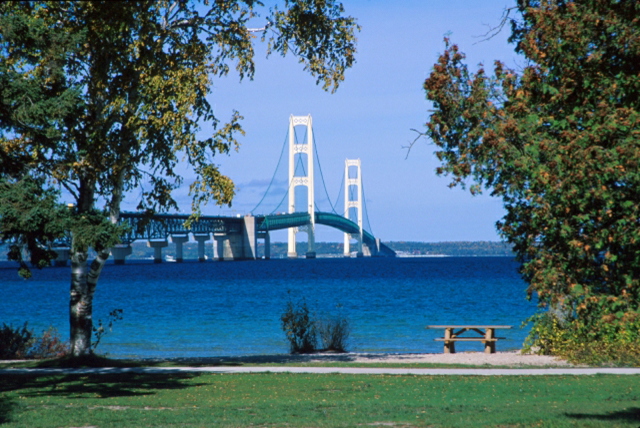 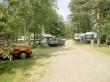 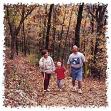 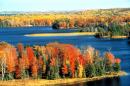 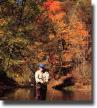 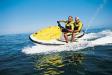 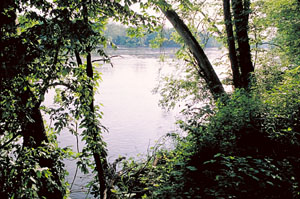 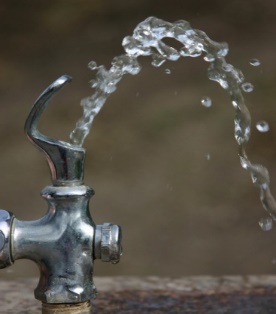 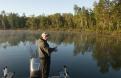 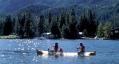 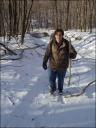 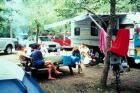 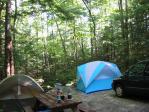 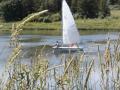 GOOD RESULTS
IF
Process Is In Balance
Properly Designed Facility
Process Is Controlled
System Is Maintained
Waste Stabilization Lagoons
A carefully designed structure
 constructed to contain and to
 facilitate the operation and 
control of a complex process 
of treating or stabilizing wastewater.
One Very Important Tool of
Design and Operation
Is The Ability and Use of
Series or Parallel
Flow Through the System
Series
2
1
OR
Parallel
1
2
Typical Lagoon System
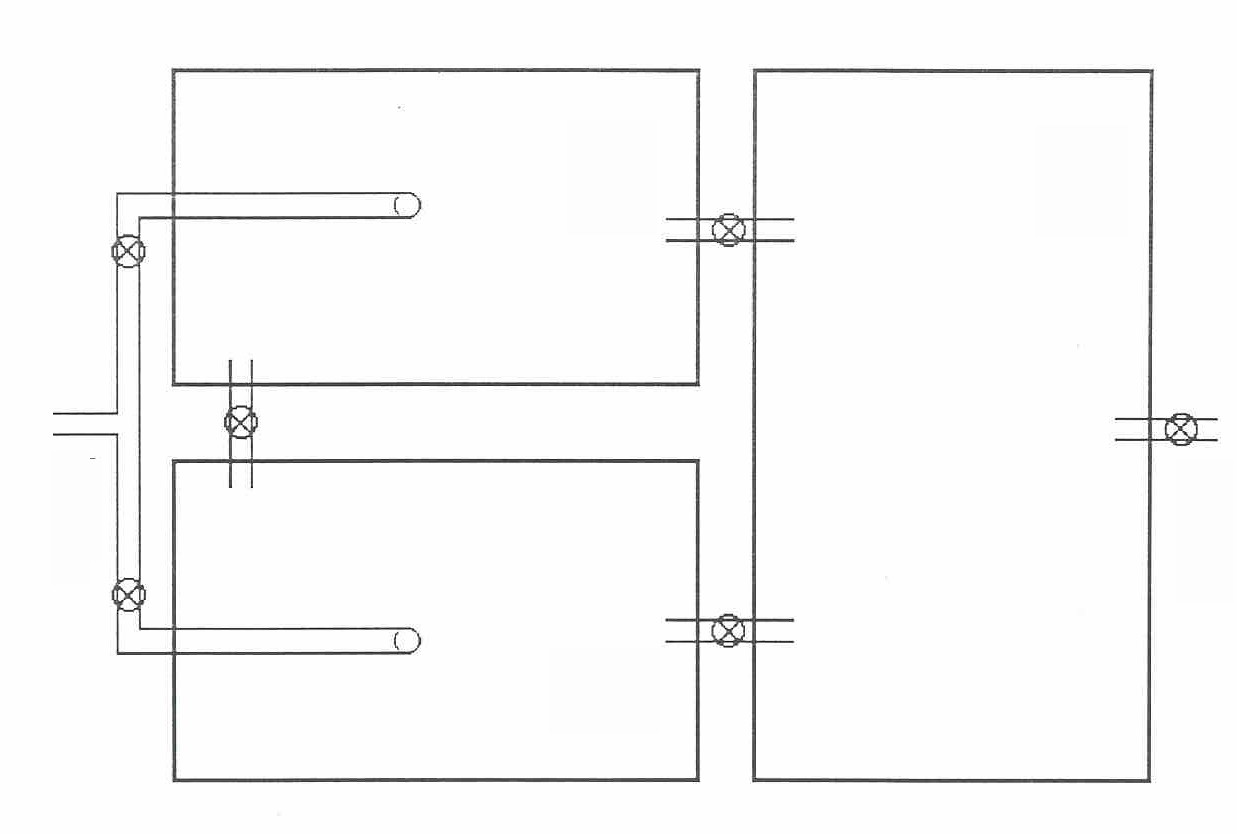 #1
#3
X
Influent
Effluent
X
#2
X
SERIES OPERATION
Typical Lagoon System
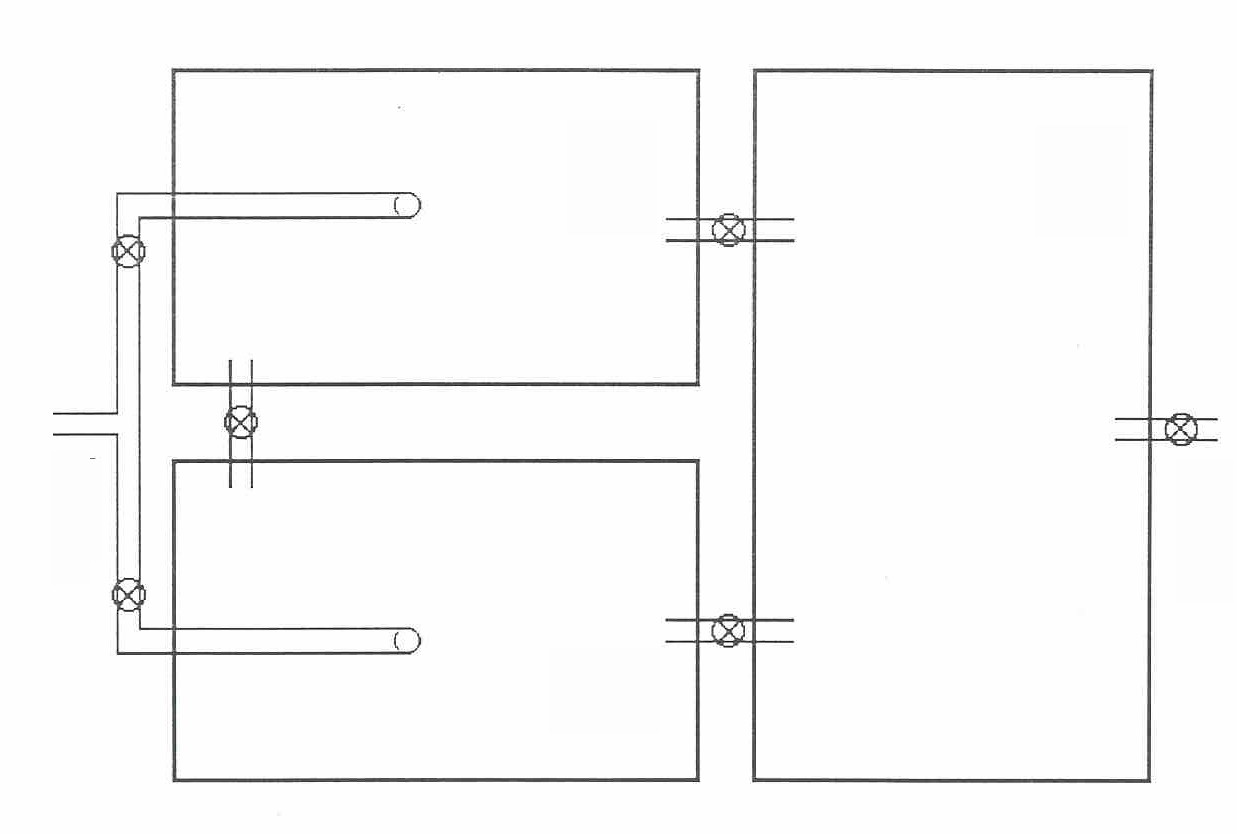 #1
#3
Influent
Effluent
X
X
#2
PARALLEL  OPERATION
Series
2
1
Placing Majority of Load on First Cell
Summer Operation
Parallel
1
2
Dividing Organic Load Between At Least Two Cells
Winter Operation
For Lagoons

		Surface Area of the System
Loading
Amount Applied
to the 
Treatment Process
Related to the SIZE of the System
Loading
Amount Applied
to the 
Treatment Process
Population Loading

Hydraulic Loading

Organic Loading
POPULATION  LOADING
Number of Persons per Acre
Population Served (persons)
=
Area of Lagoon (Acres)
General
50 to 500 Persons per Acre
Michigan
100 Persons per Acre
Influent Rate  (gallons per day)
=
Pond Volume (gallons per inch)
Hydraulic Loading
VOLUME of Wastewater to be Treated
Flow Rate
Gallons per Day (gpd)
OR
Million Gallons per Day (MGD)
Inches per Day
A lagoon have 350 m long, 230 m width, and operating depth 5 m.
Find surface area of median depth
 350 m x 230 m = 80,500 m2
Calculate operating volume in m3
80,500 m2 x 5 m = 402,500 m3 
convert into litre (1m3 = 1000 L) so become 402,500,000 L
Calculate litre per metre of depth
402,500,000 L / 5 m = 80,500,000 L/m
How many metres would the water drop if 2.35x10^3 m3 were discharged?
 2350 m3 -> 2,350,000 L
2,350,000 L / (80,500,000 L/m) =0.291 m
A lagoon have 350 m long, 230 m width, and operating depth 5 m.
Calculate litre per metre of depth
402,500,000 L / 5 m = 80,500,000 L/m

How many metres would the water drop if 2.35x10^3 m3 were discharged?
 2350 m3 -> 2,350,000 L
2,350,000 L / (80,500,000 L/m) =0.291 m